N5
Name:        ____________
Class:         ____________
Teacher:   ____________
EXAM
Revision
DTP
 Techniques, Design 
Elements & Principles
3 P’s
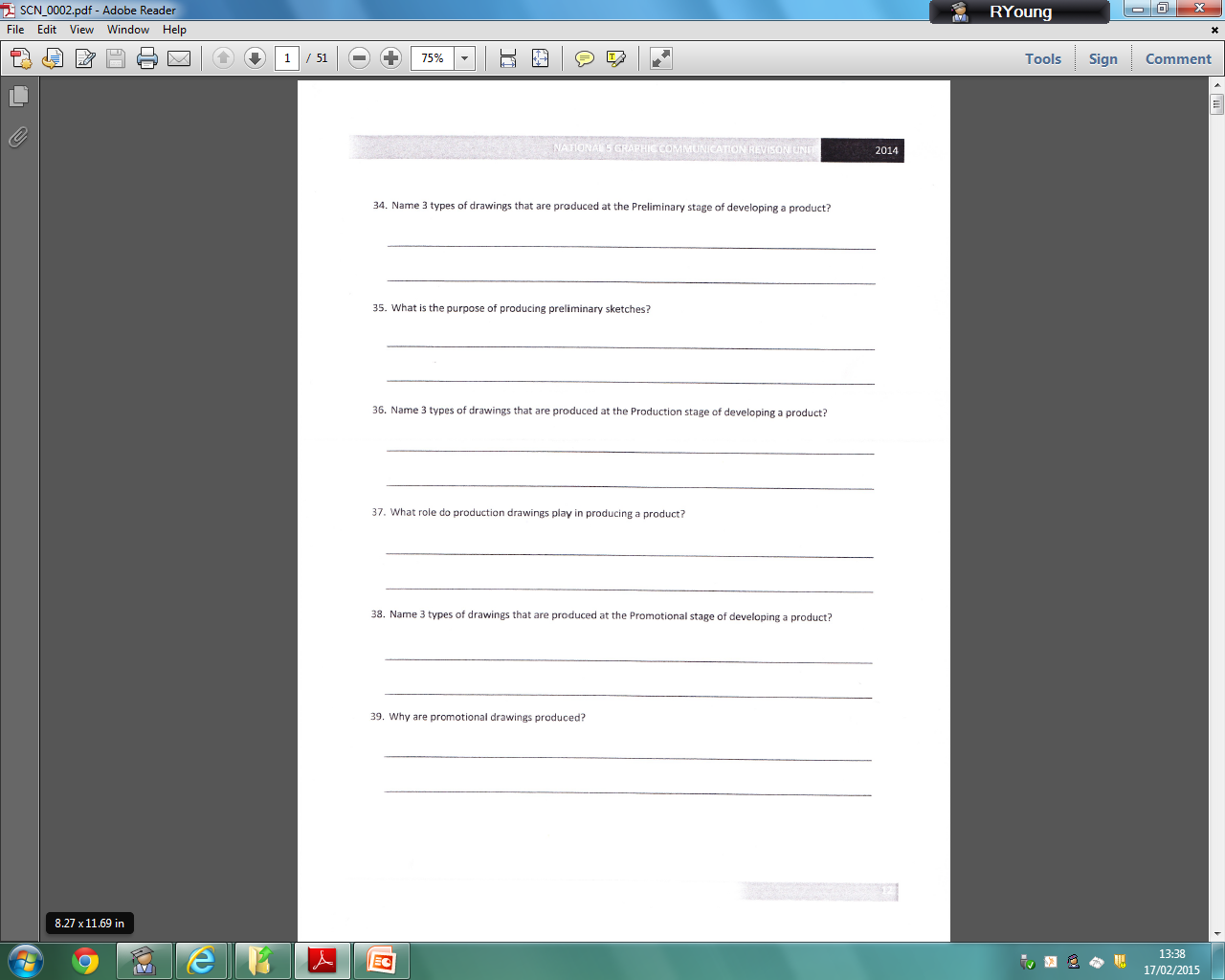 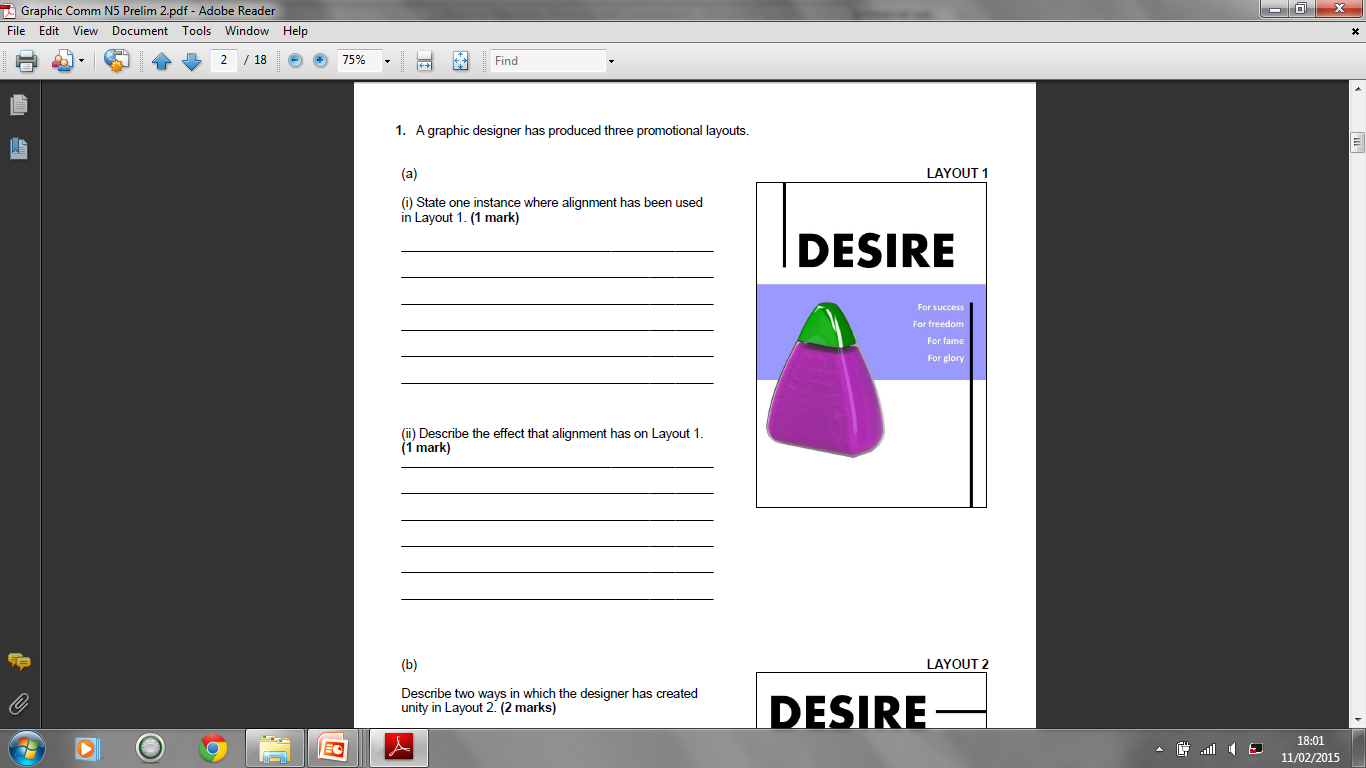 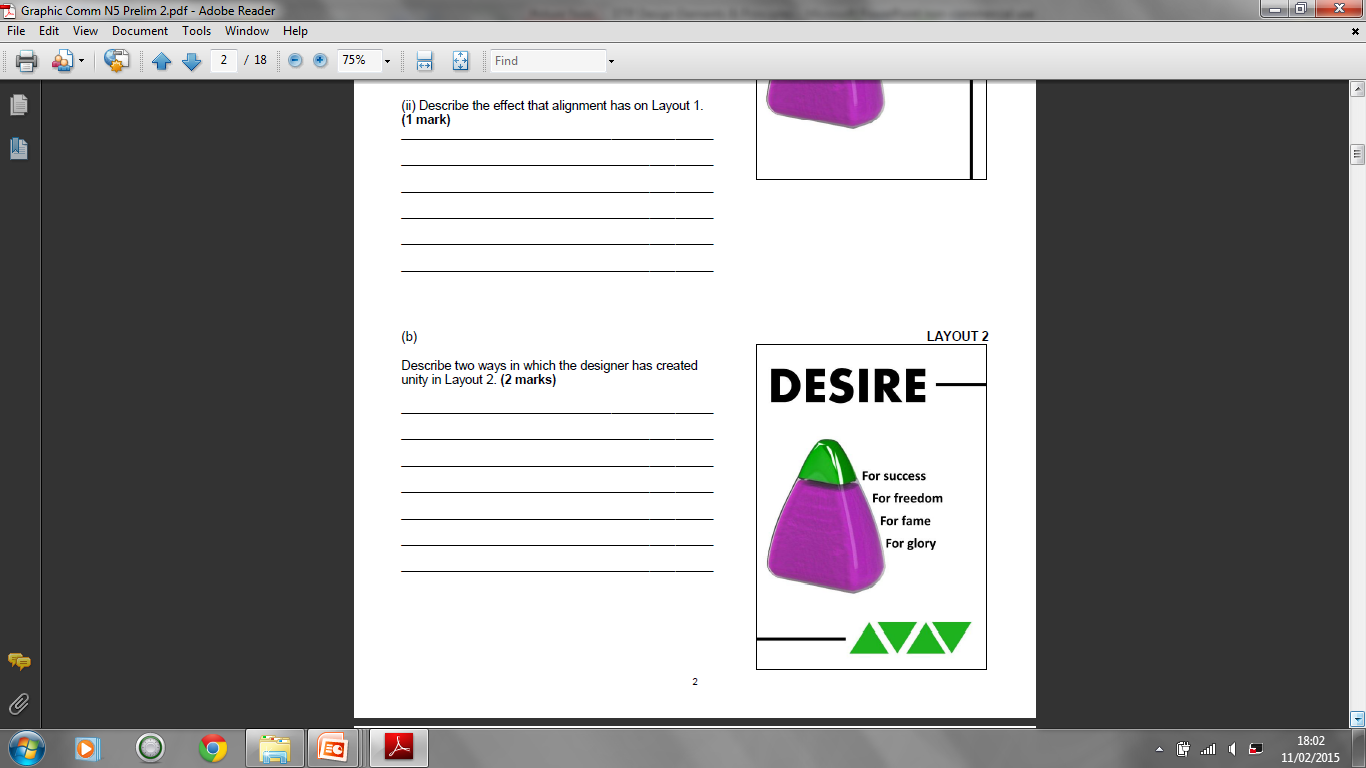 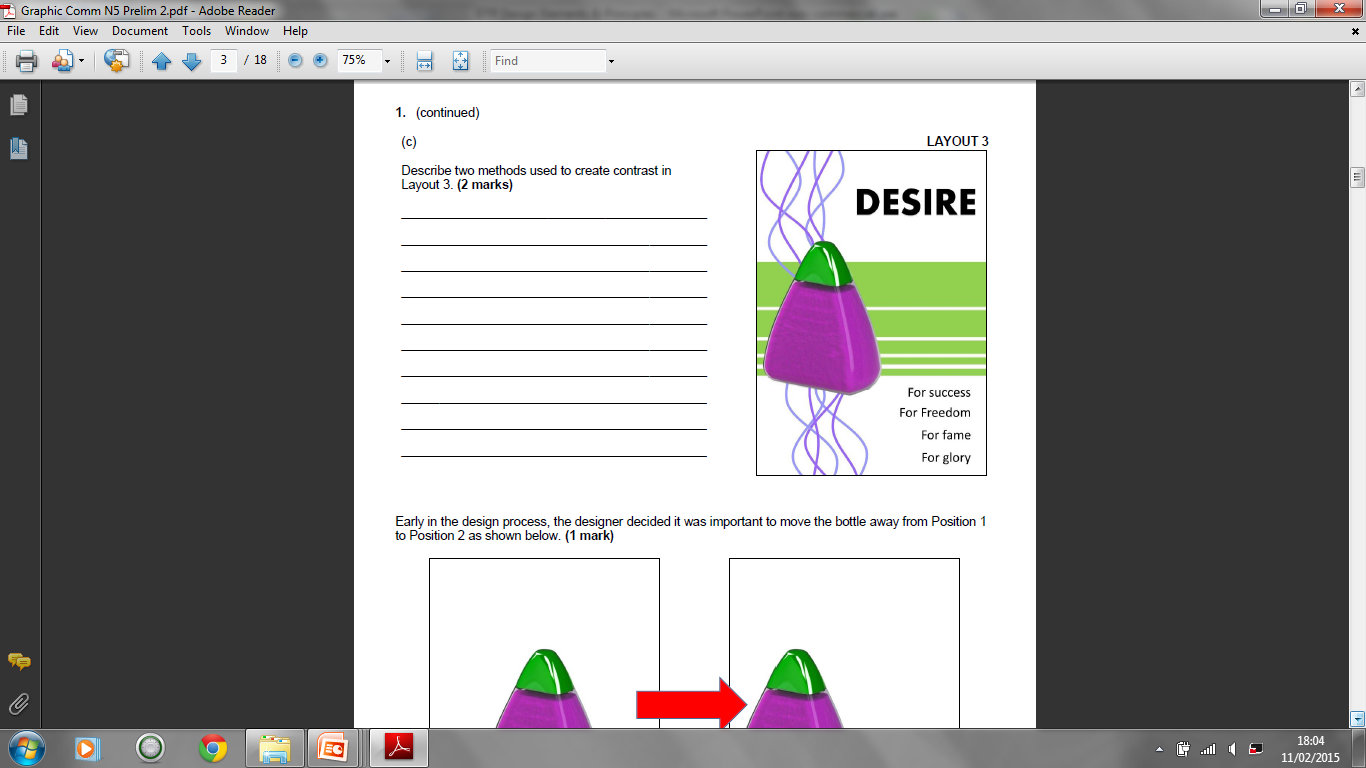 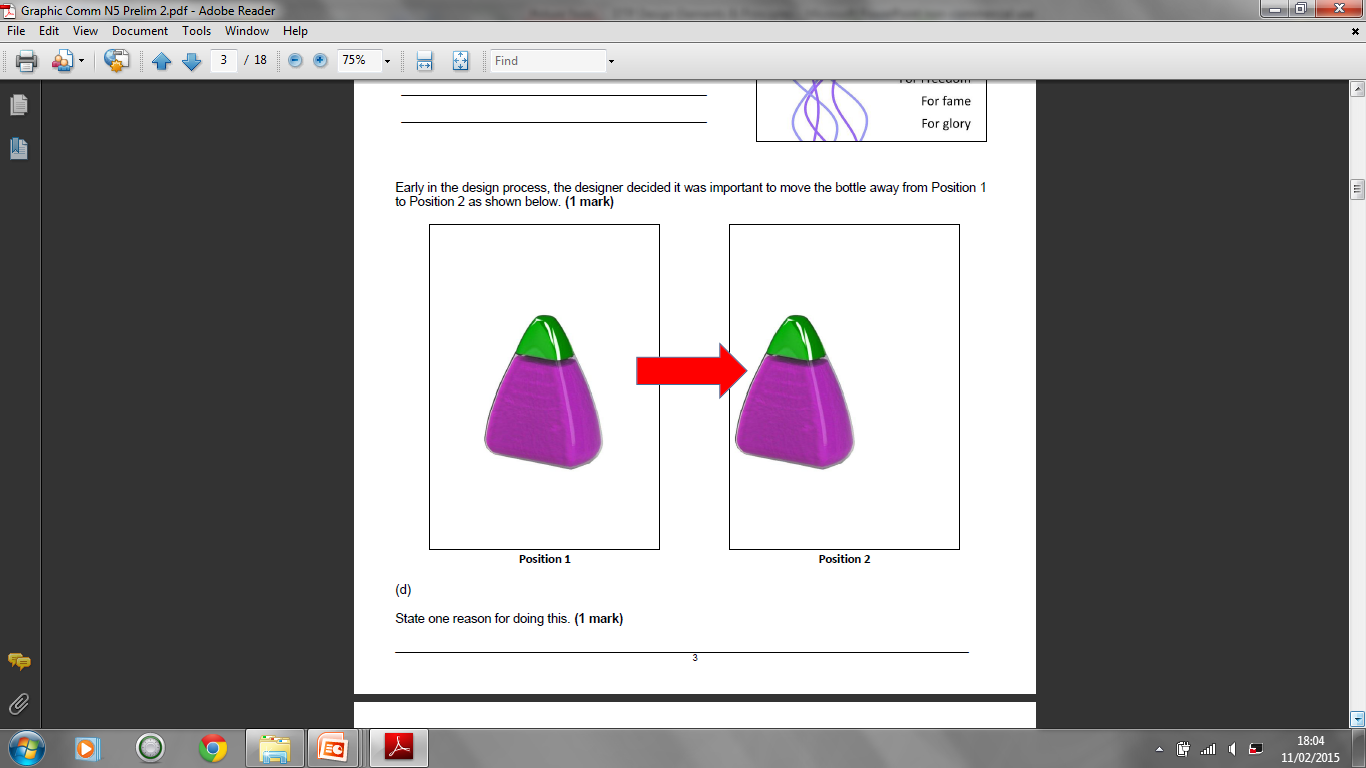 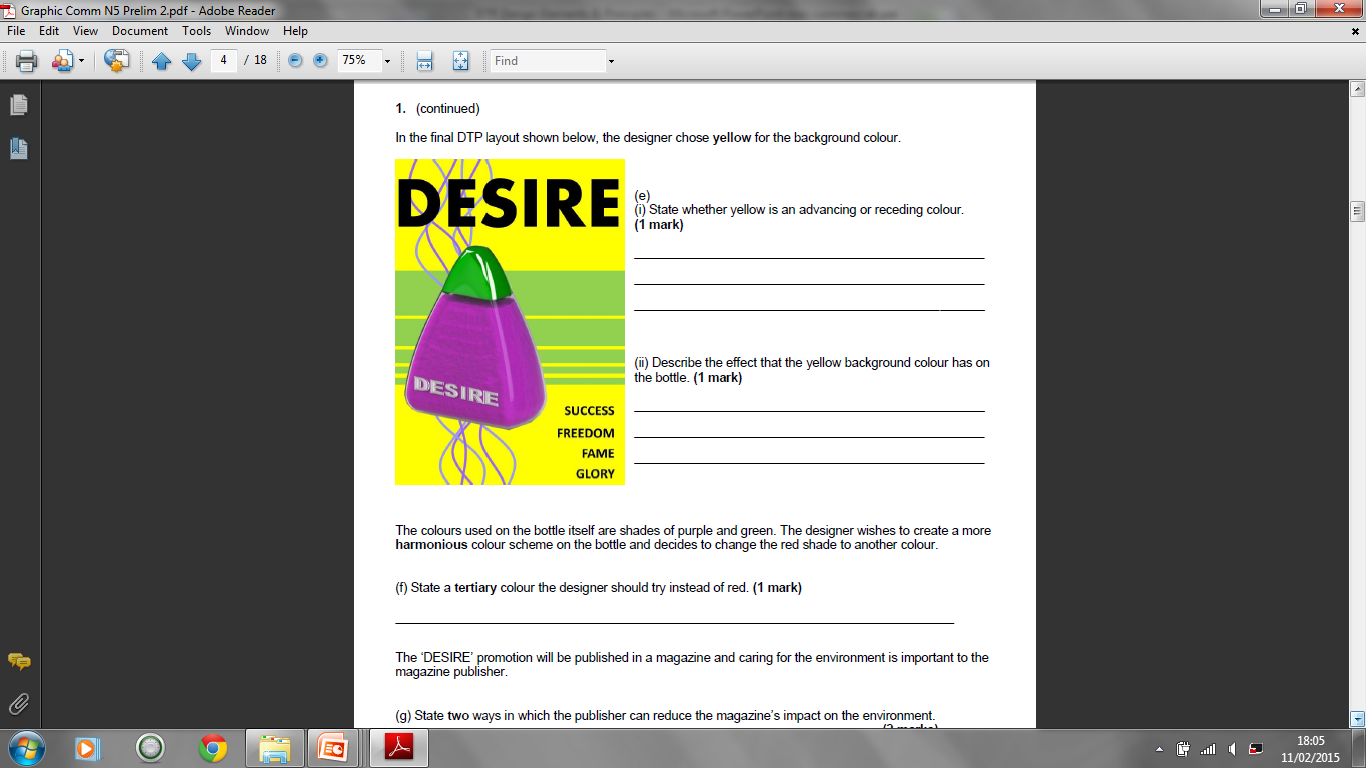 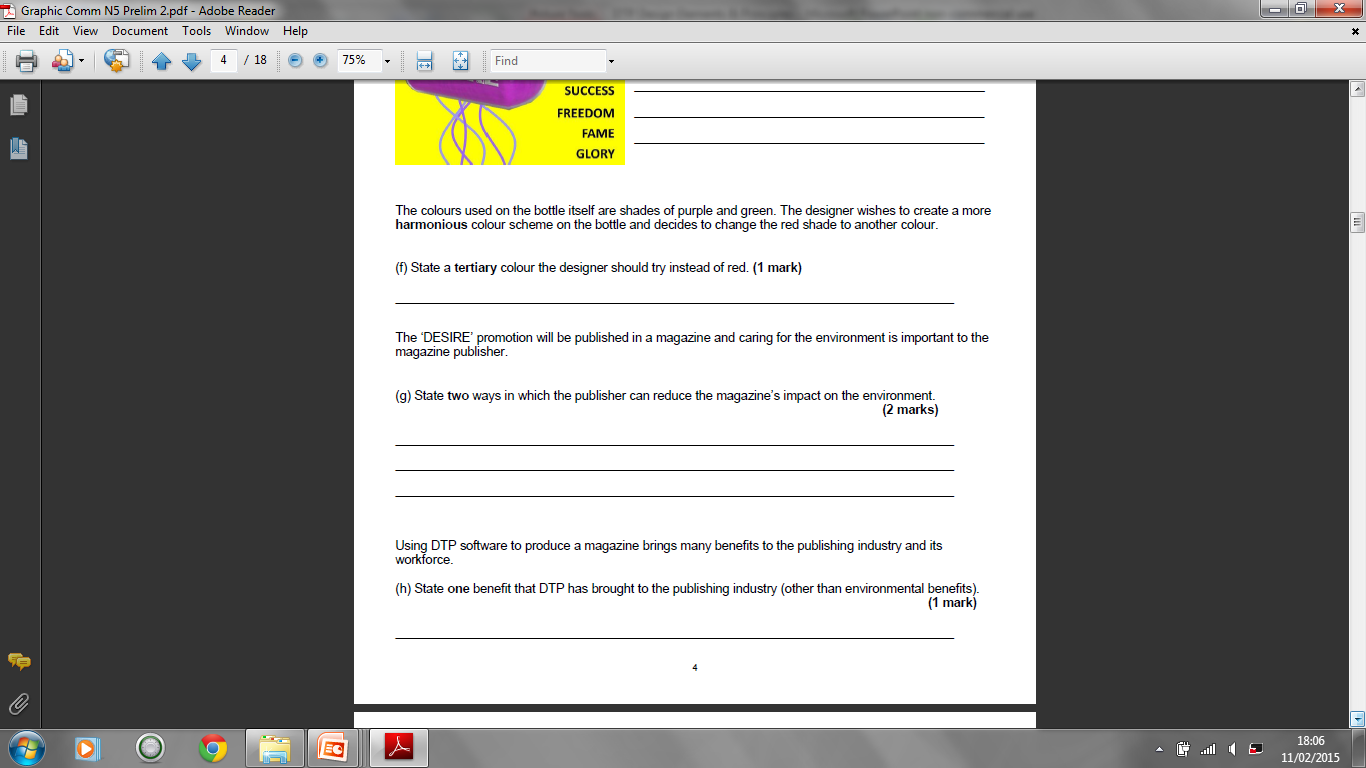 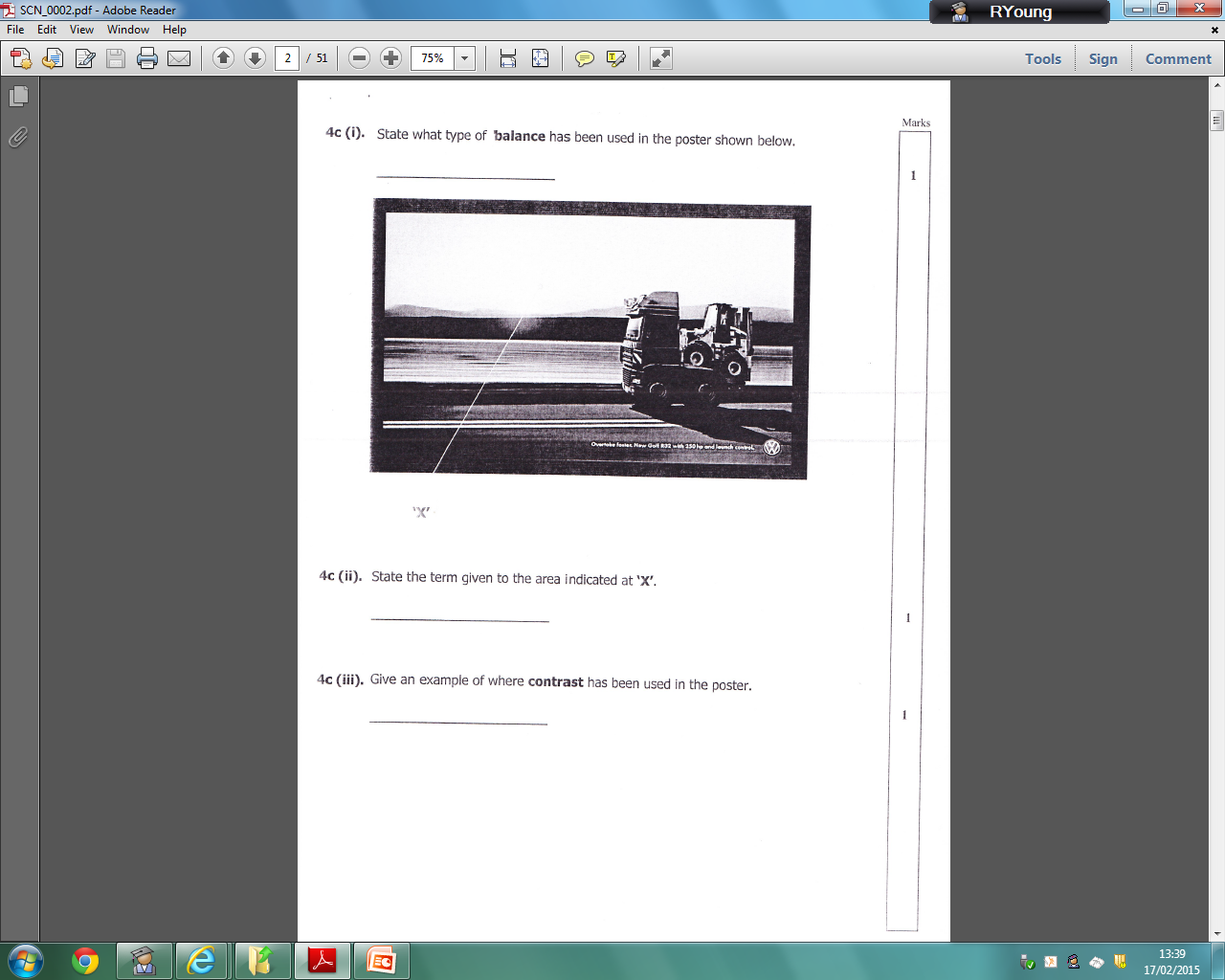 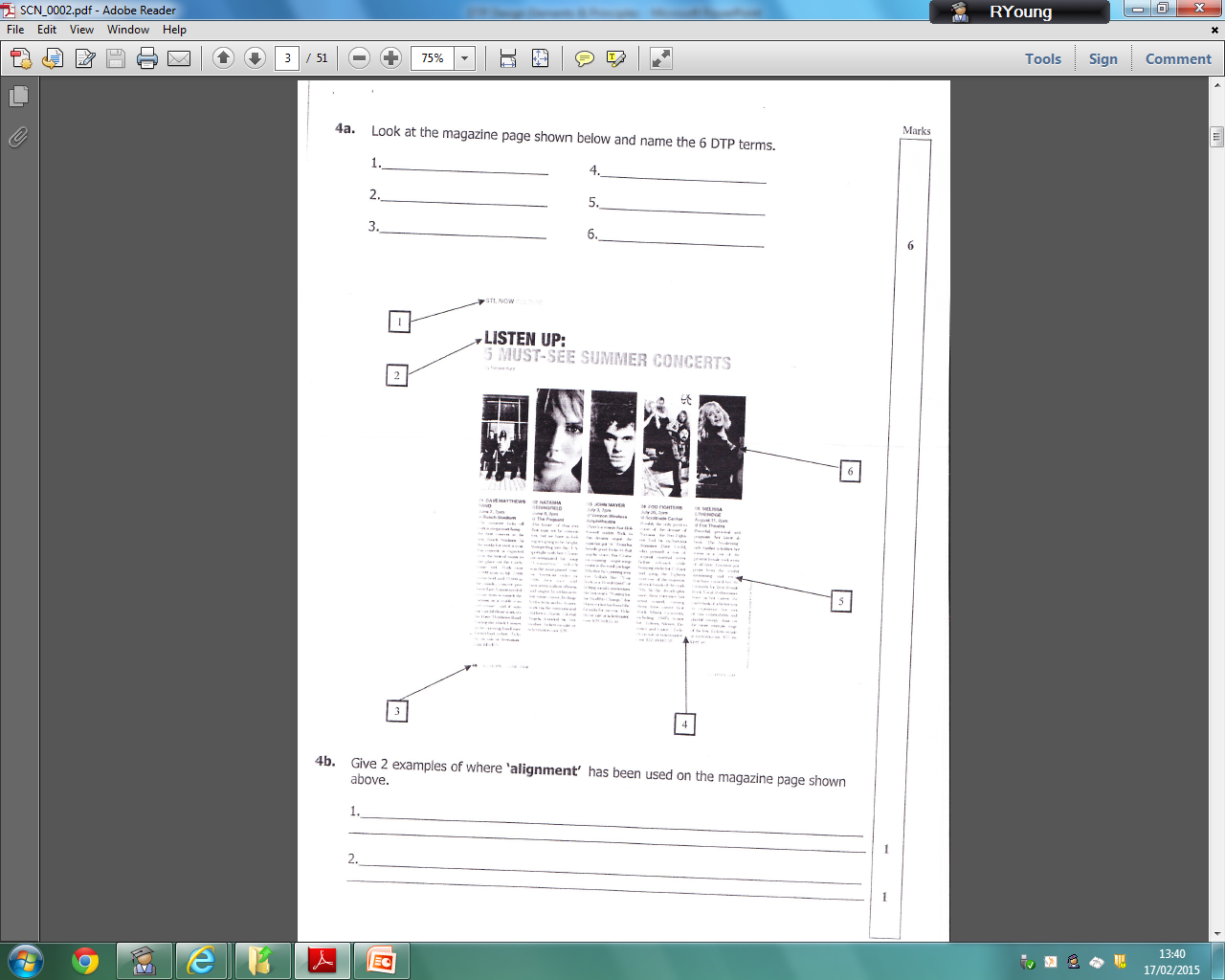 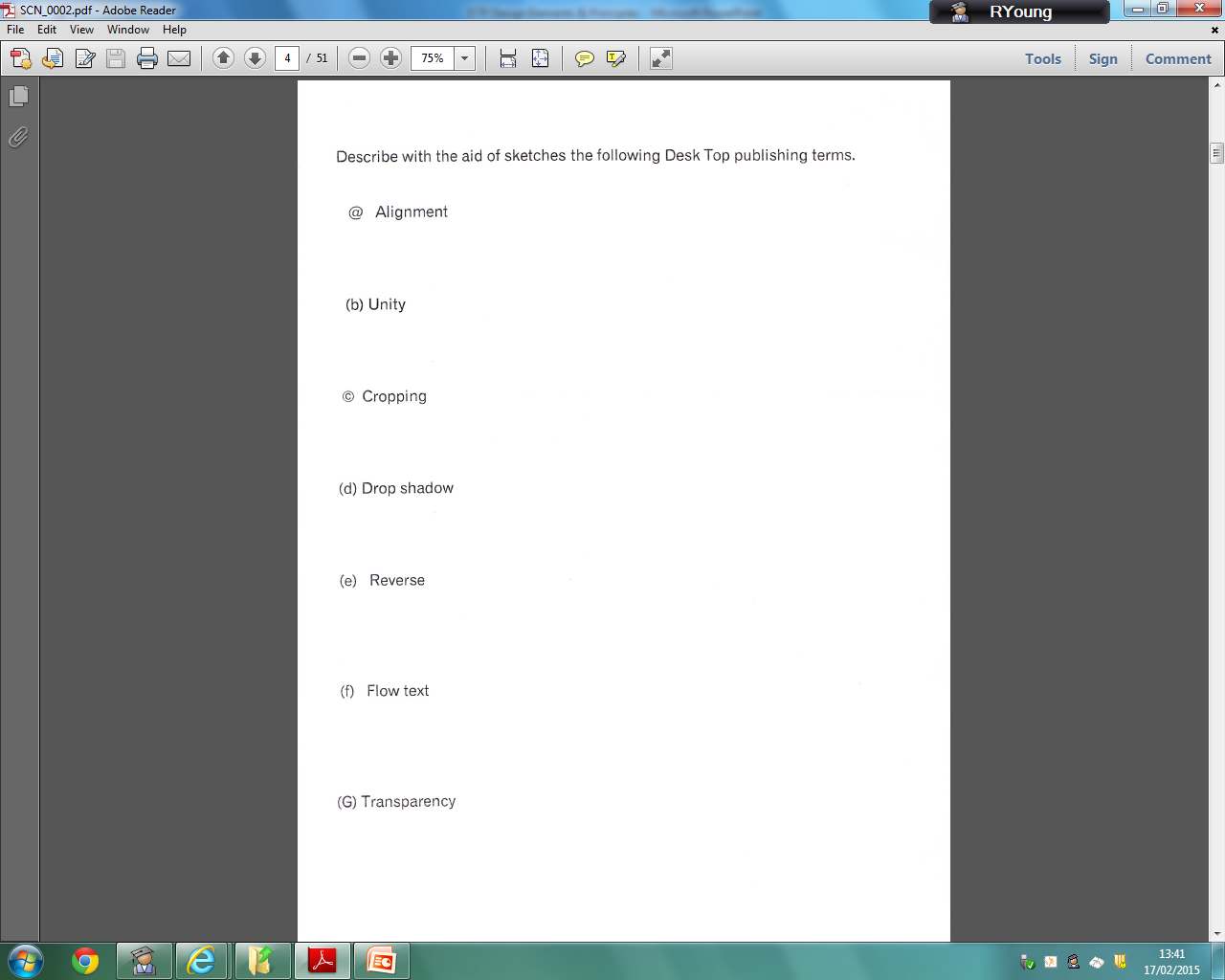 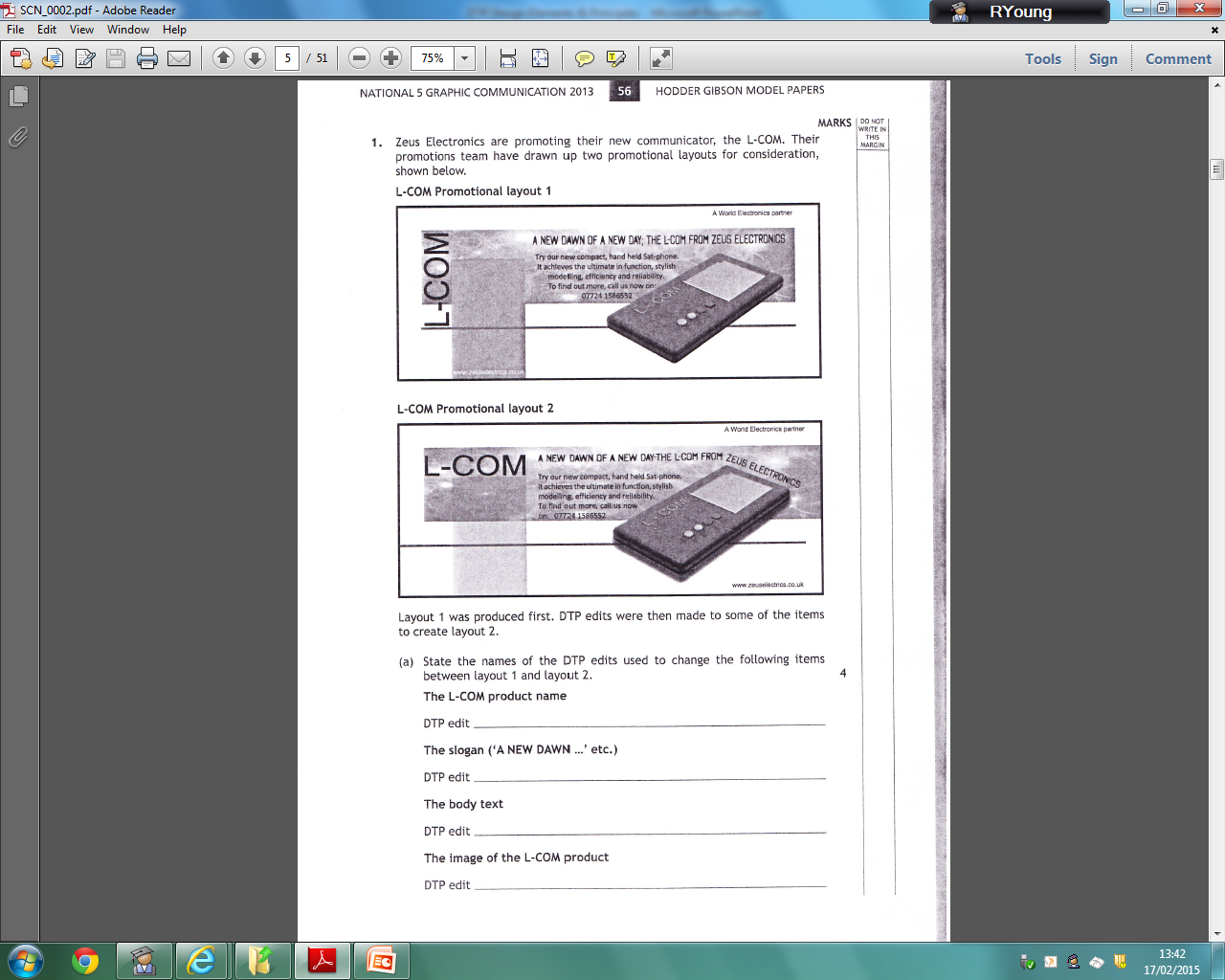 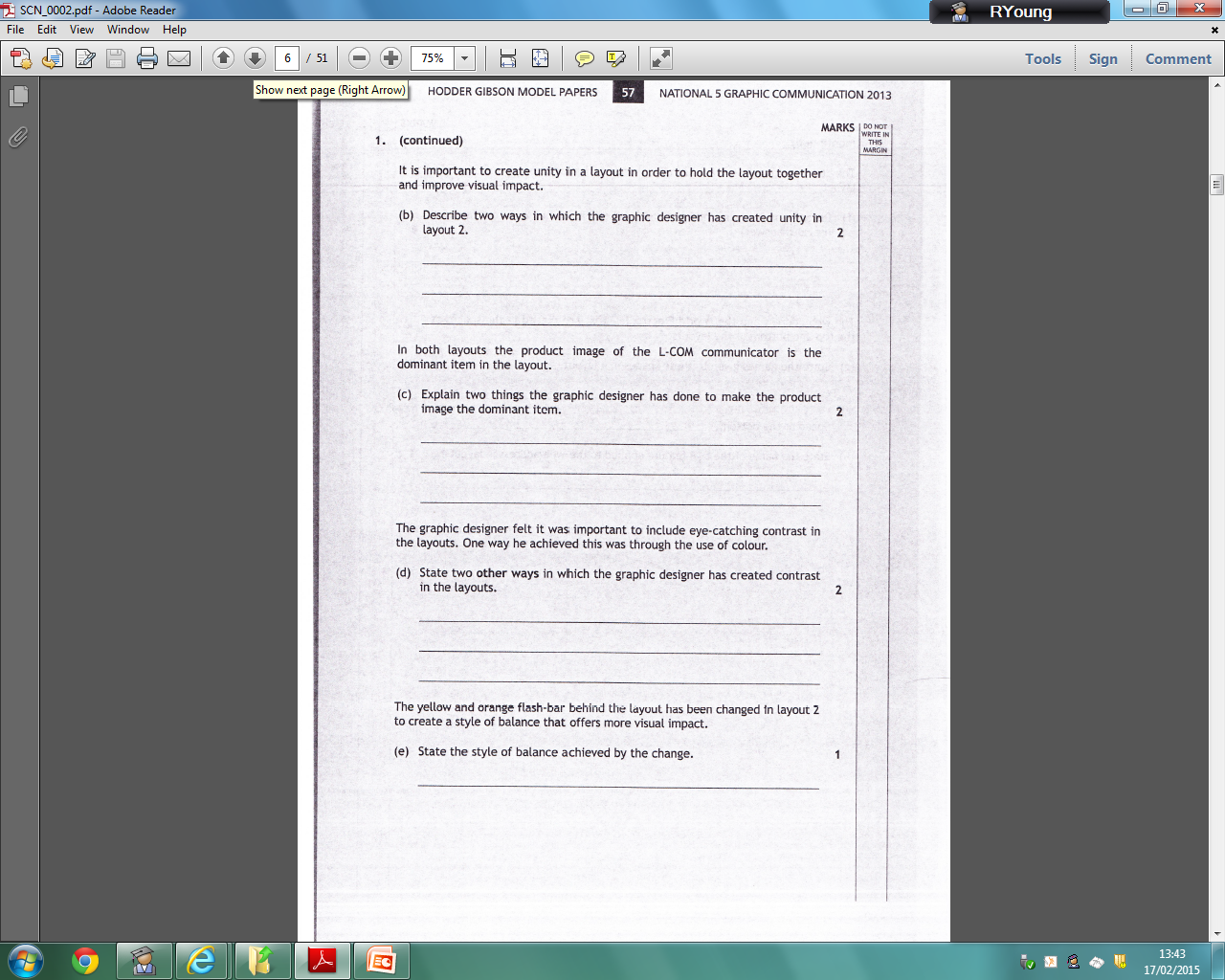 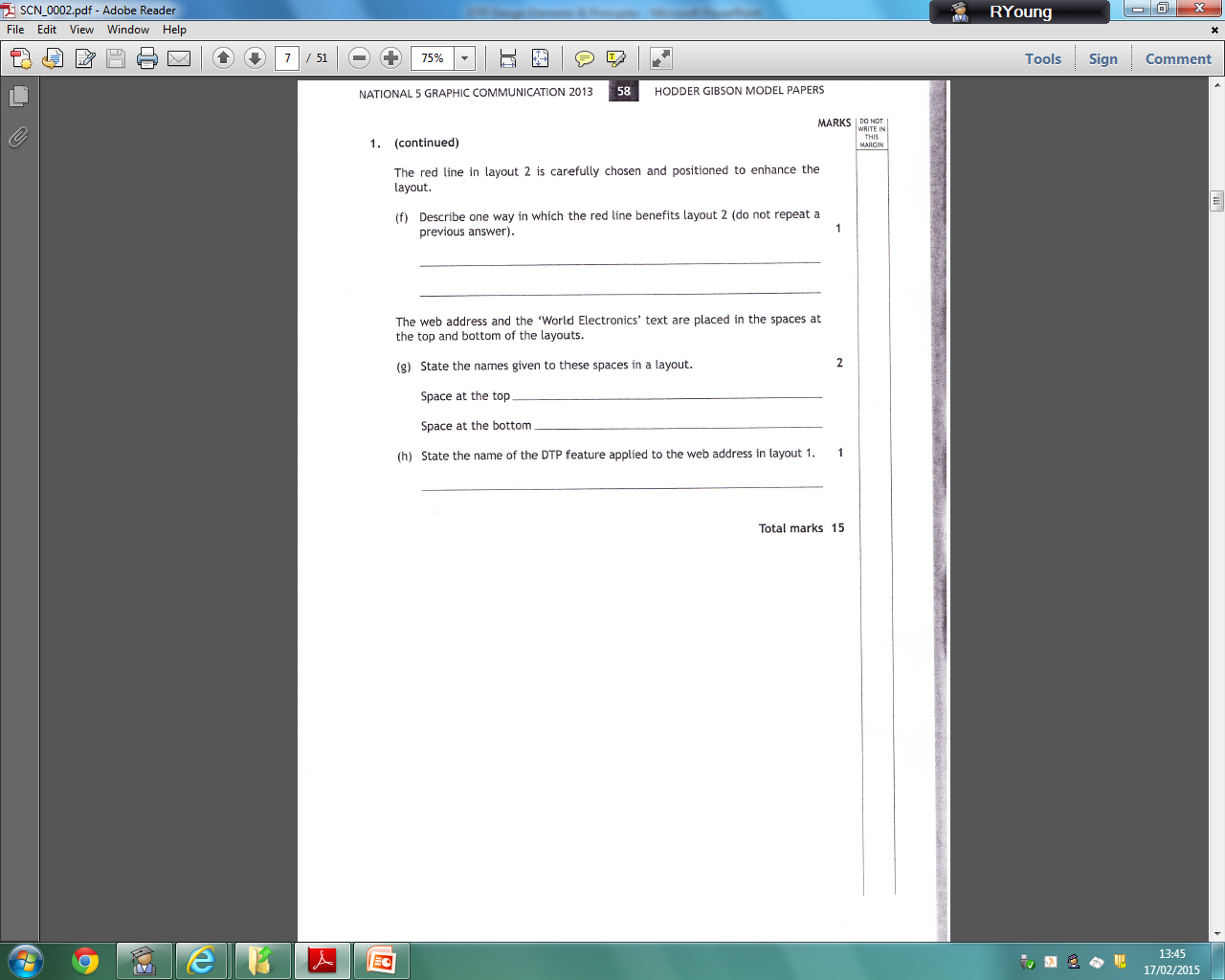 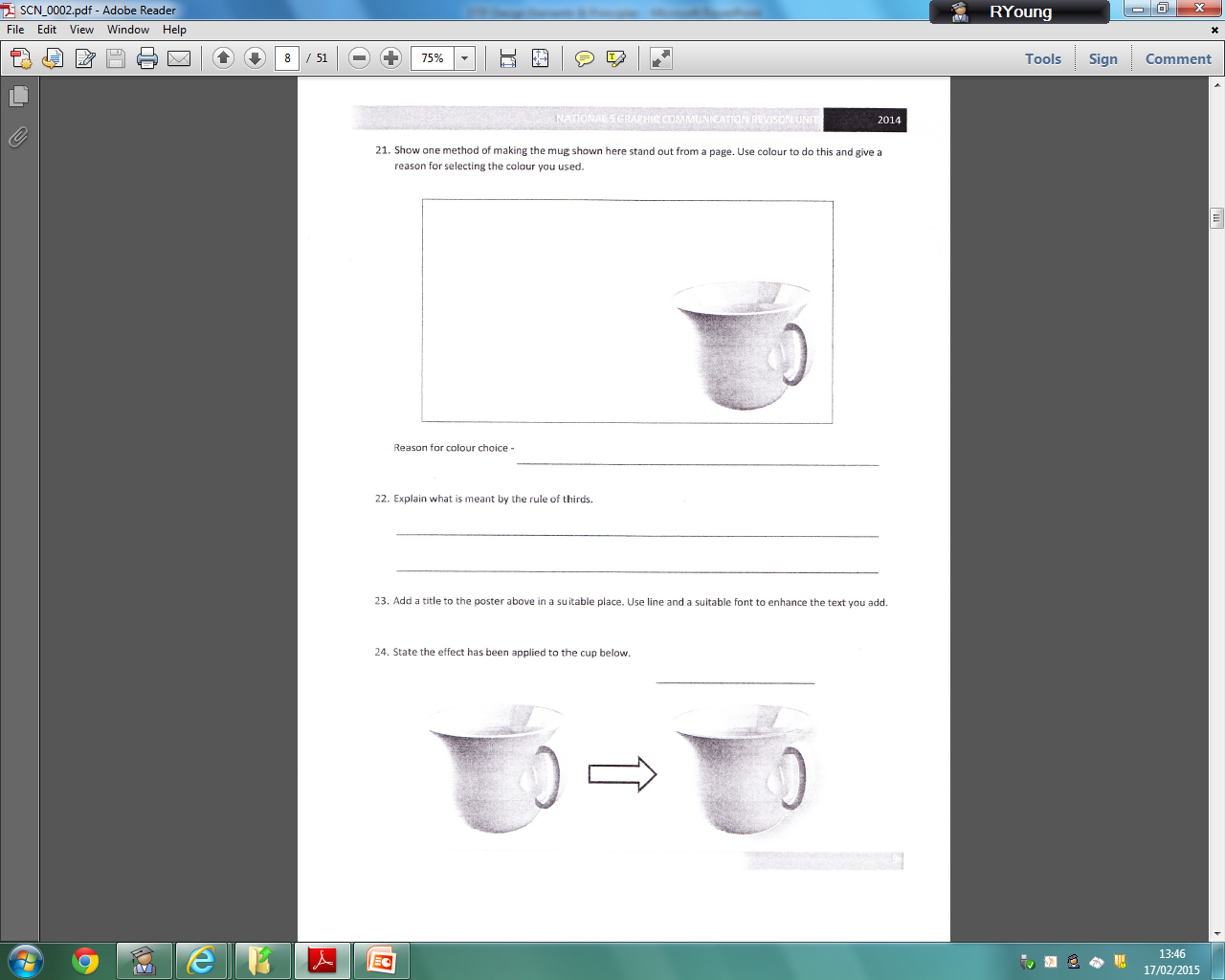 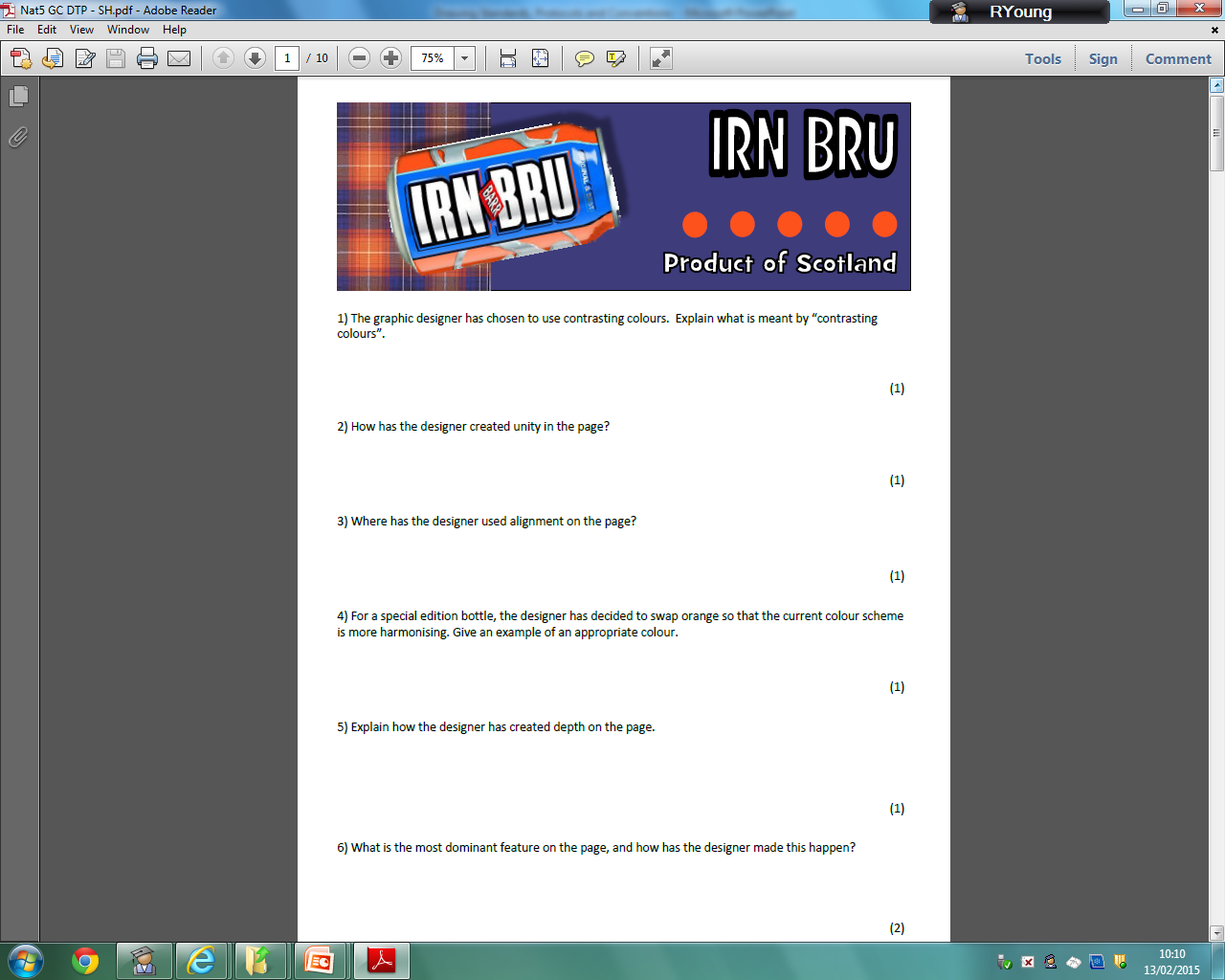 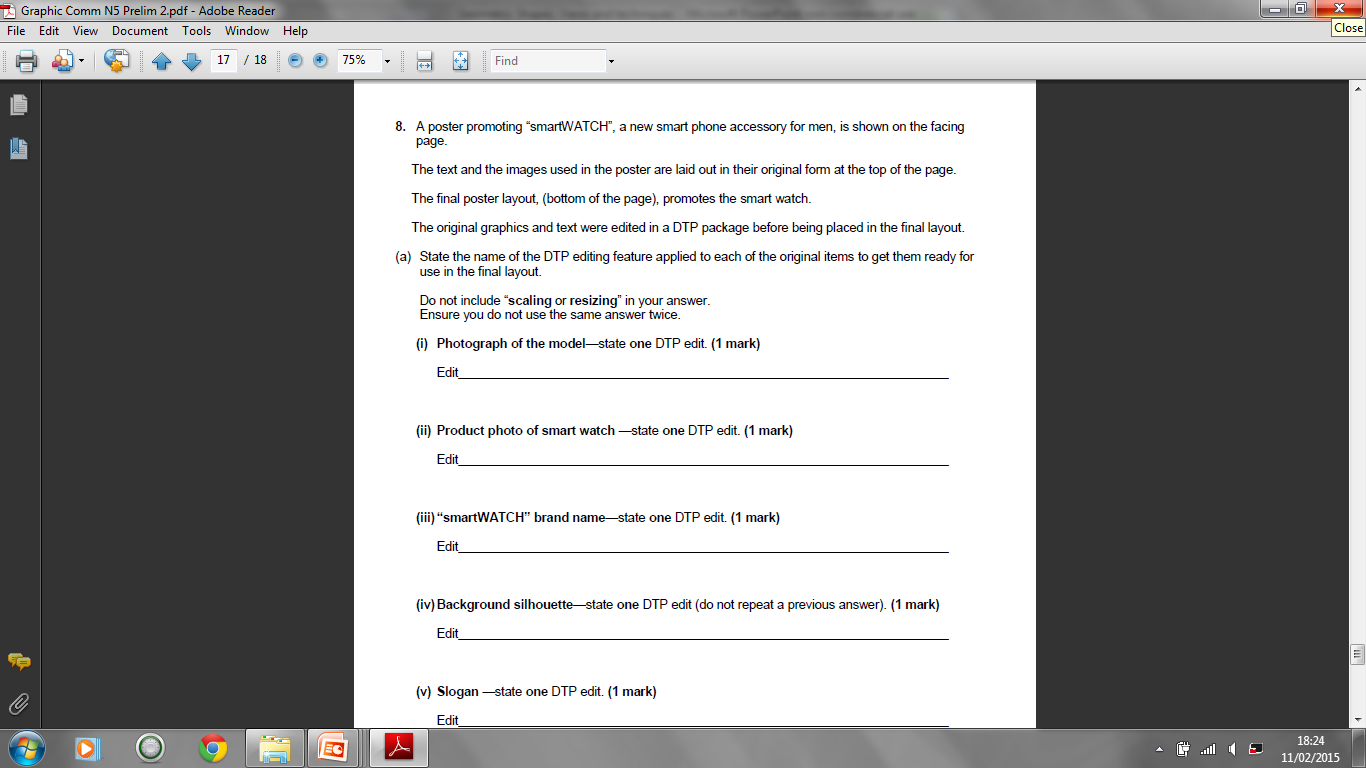 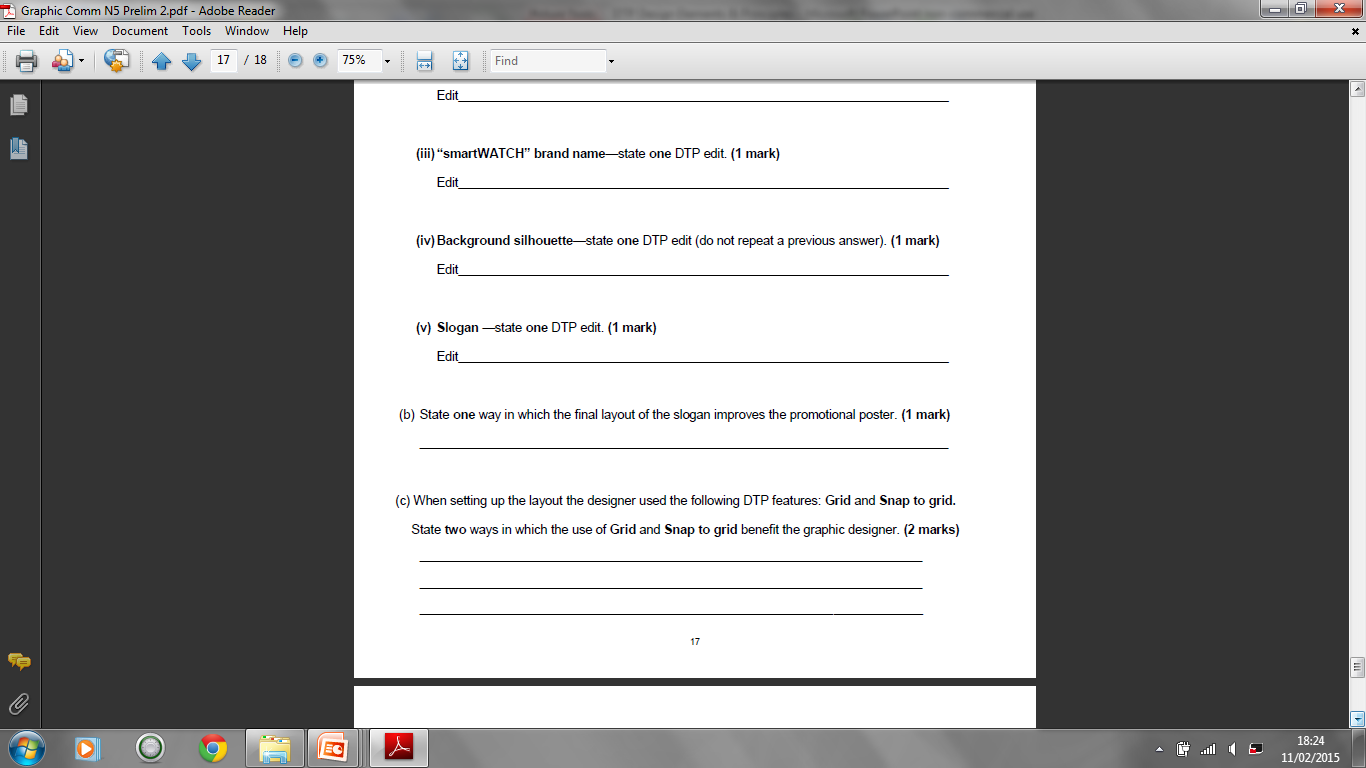 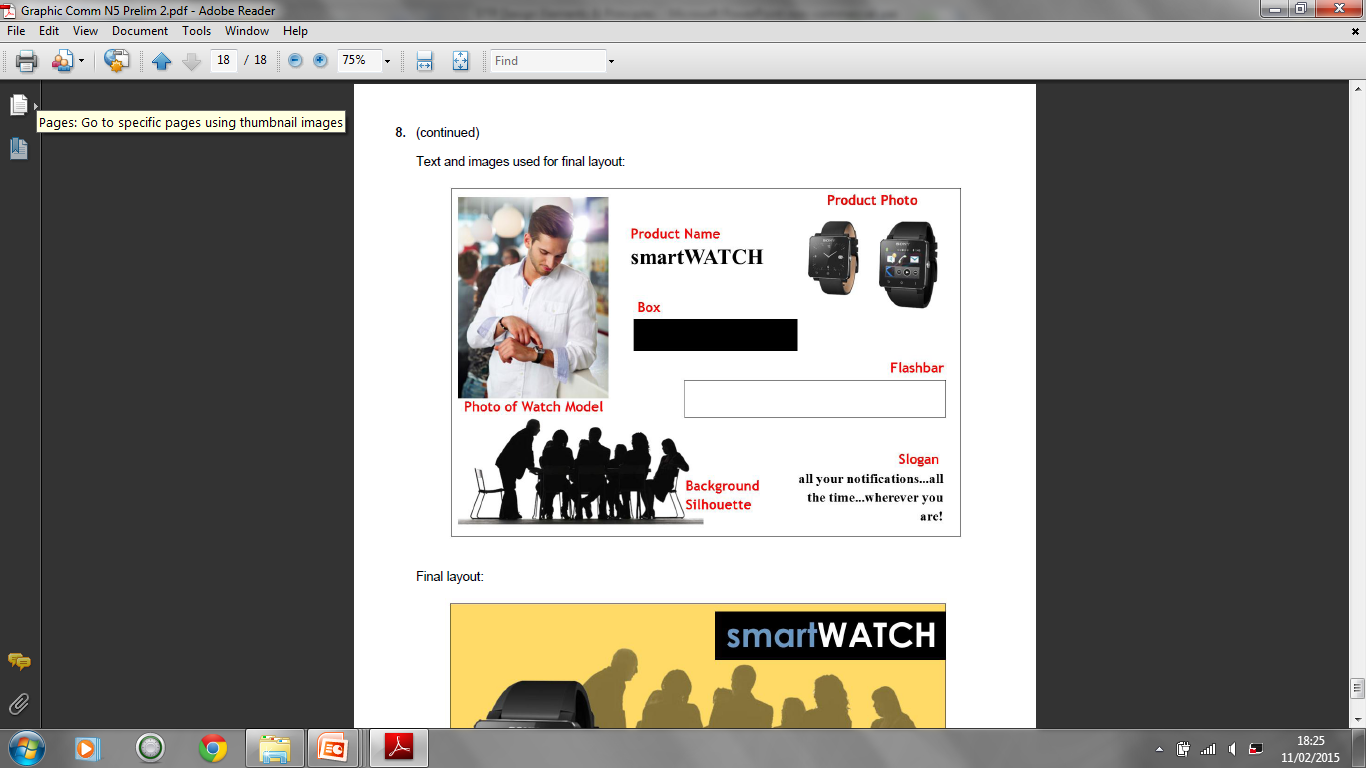 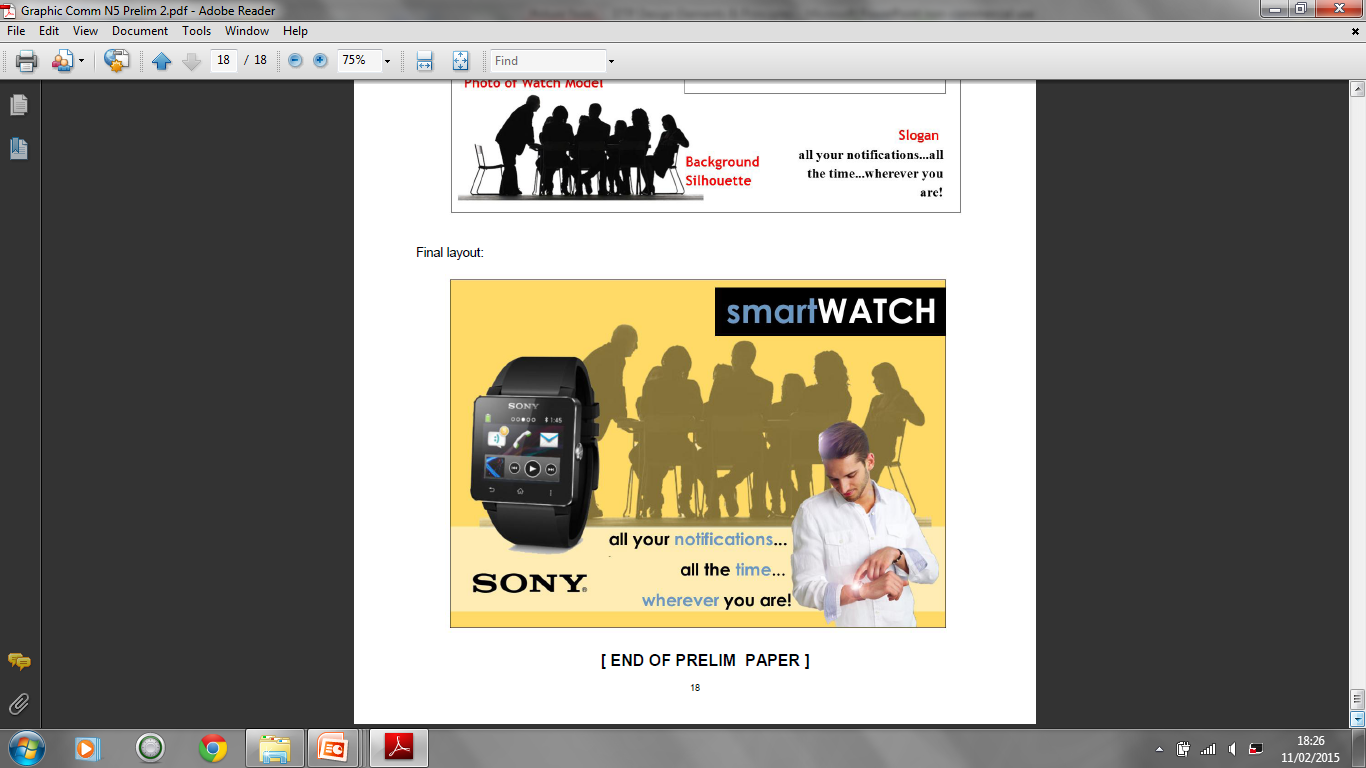 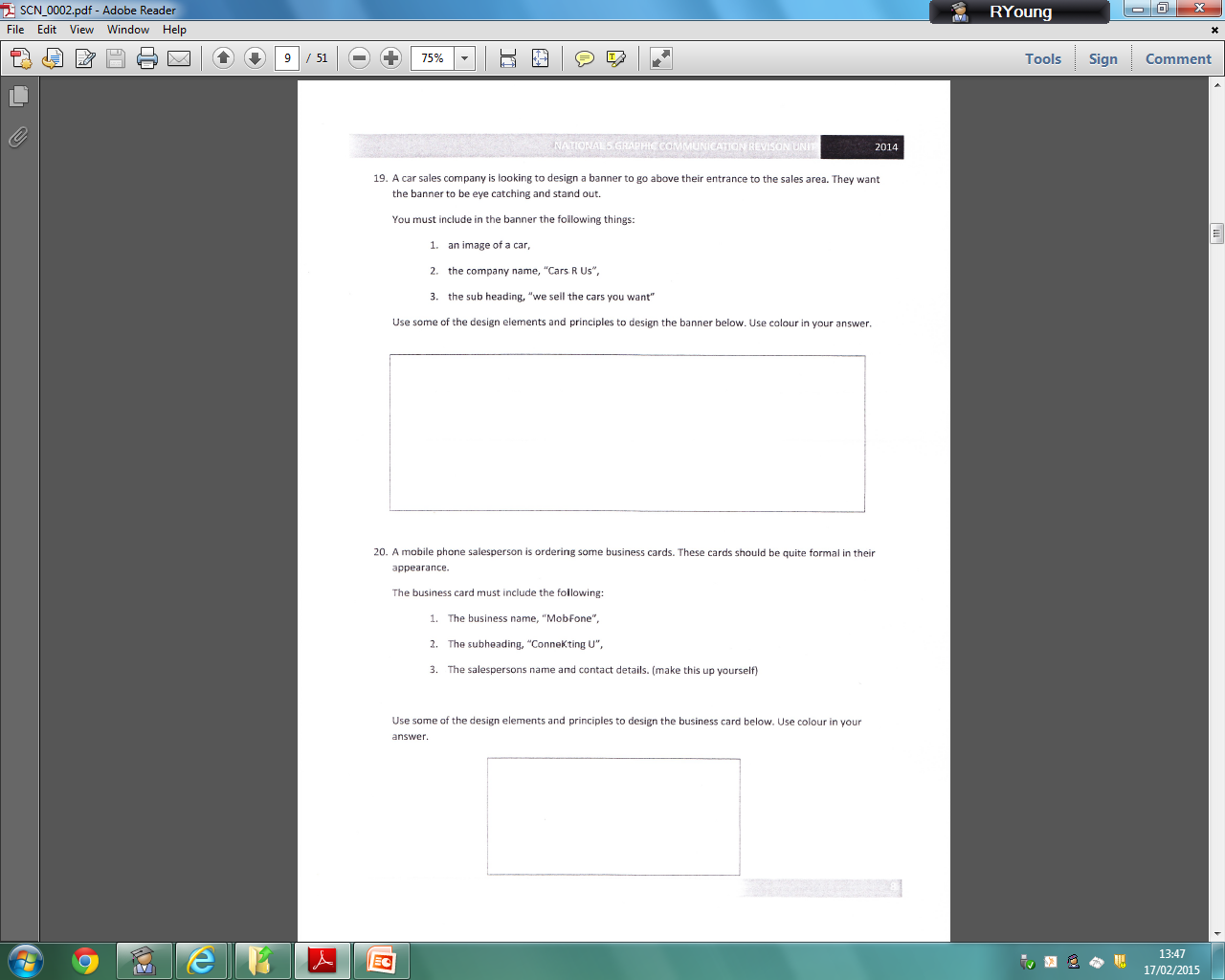 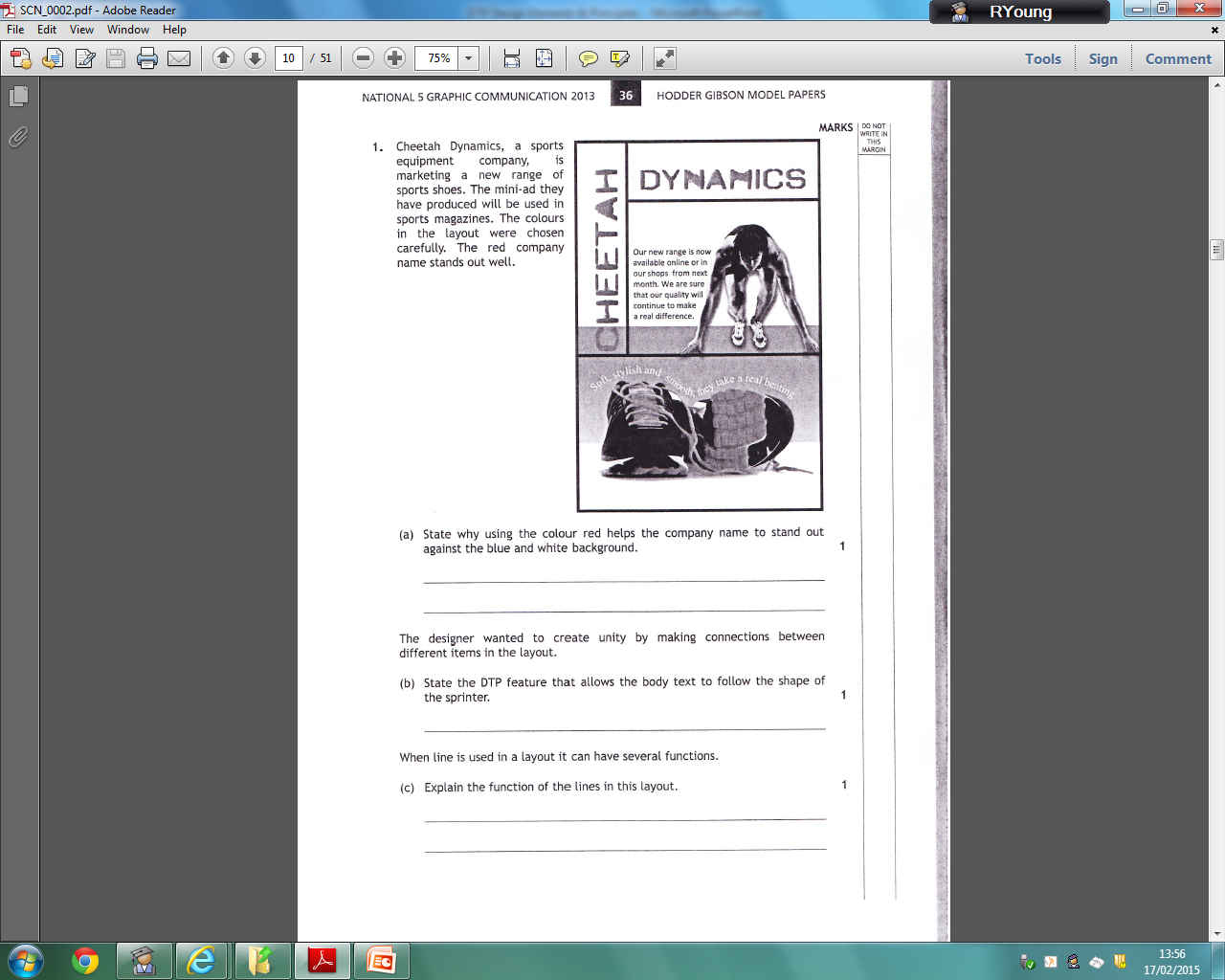 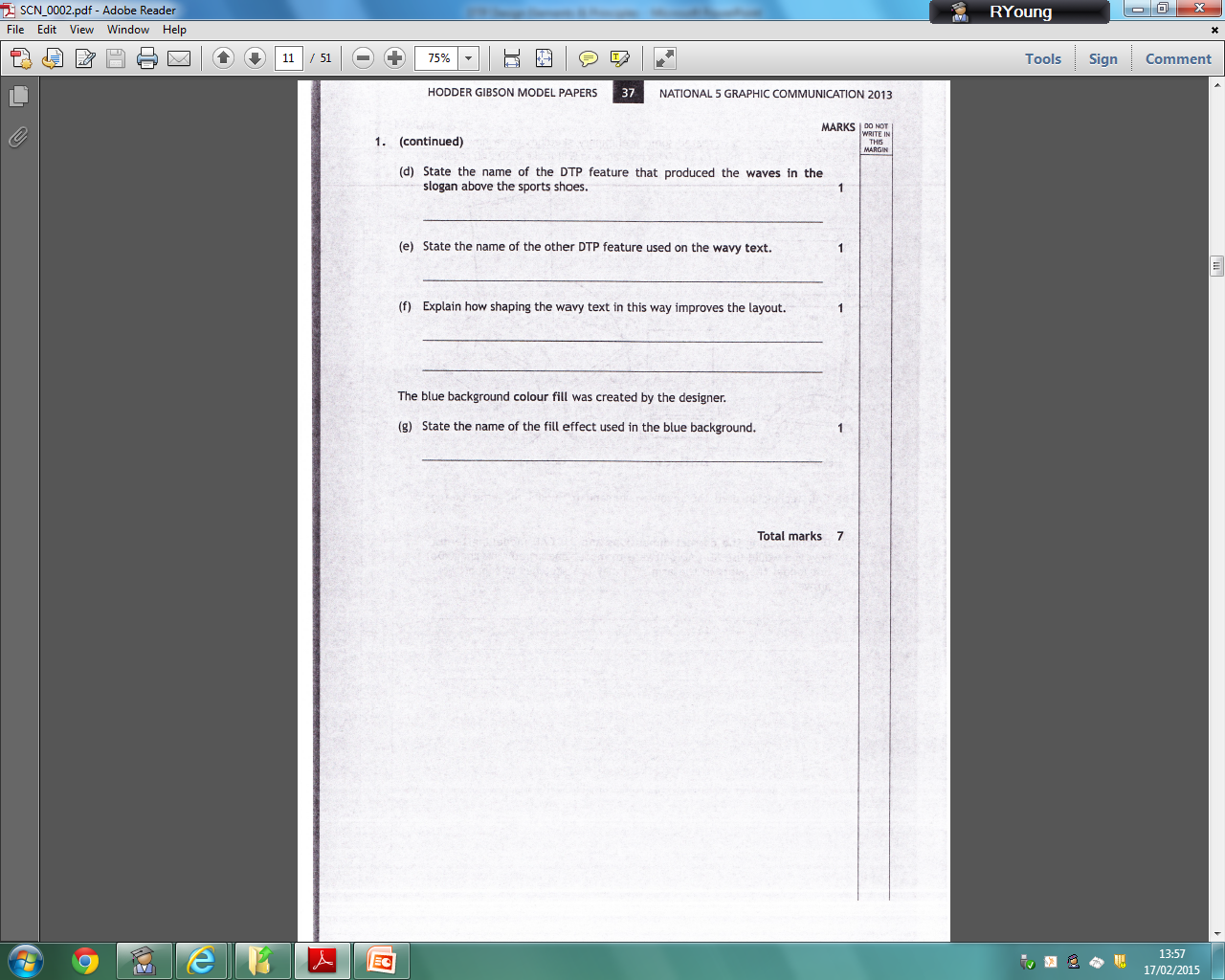 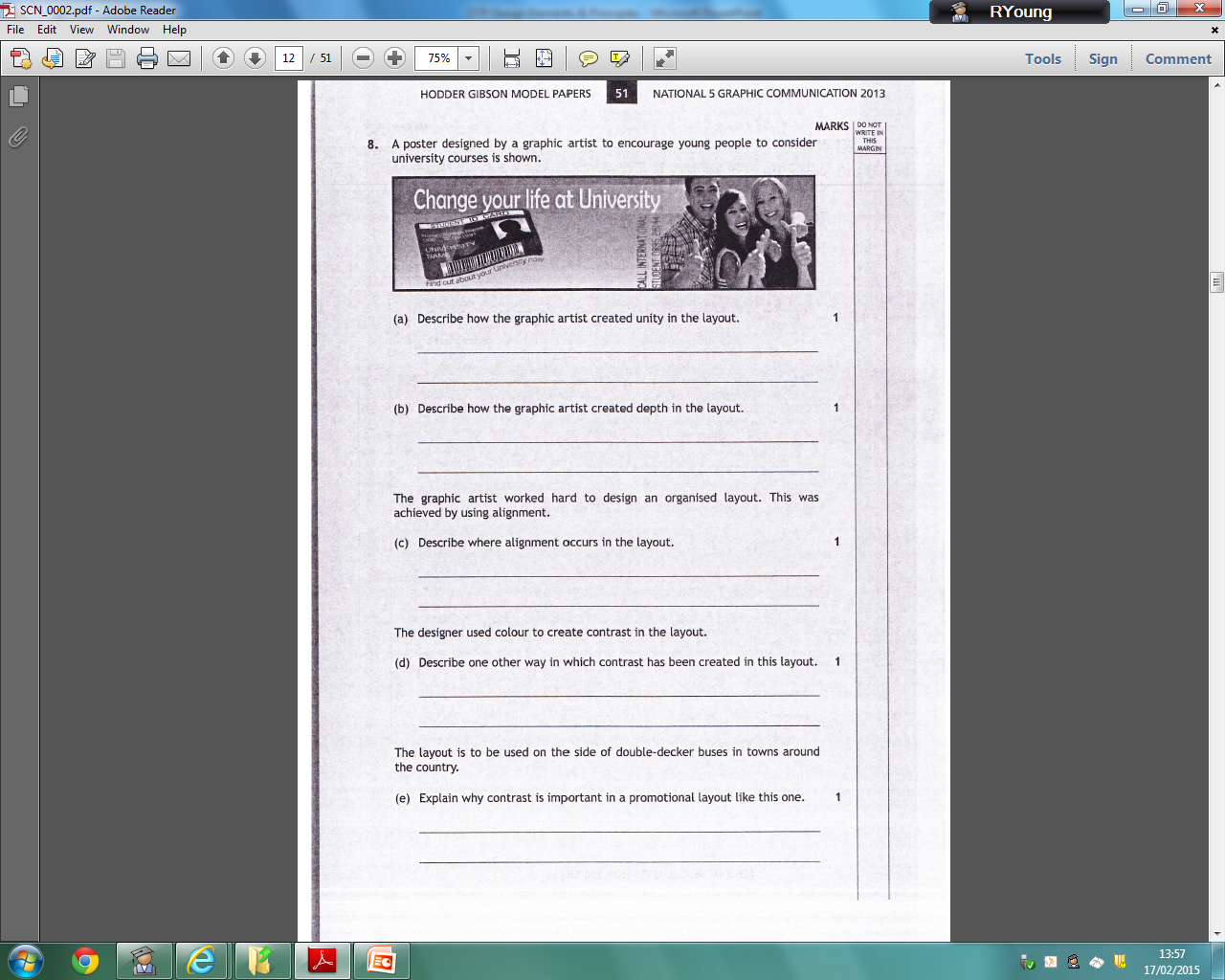 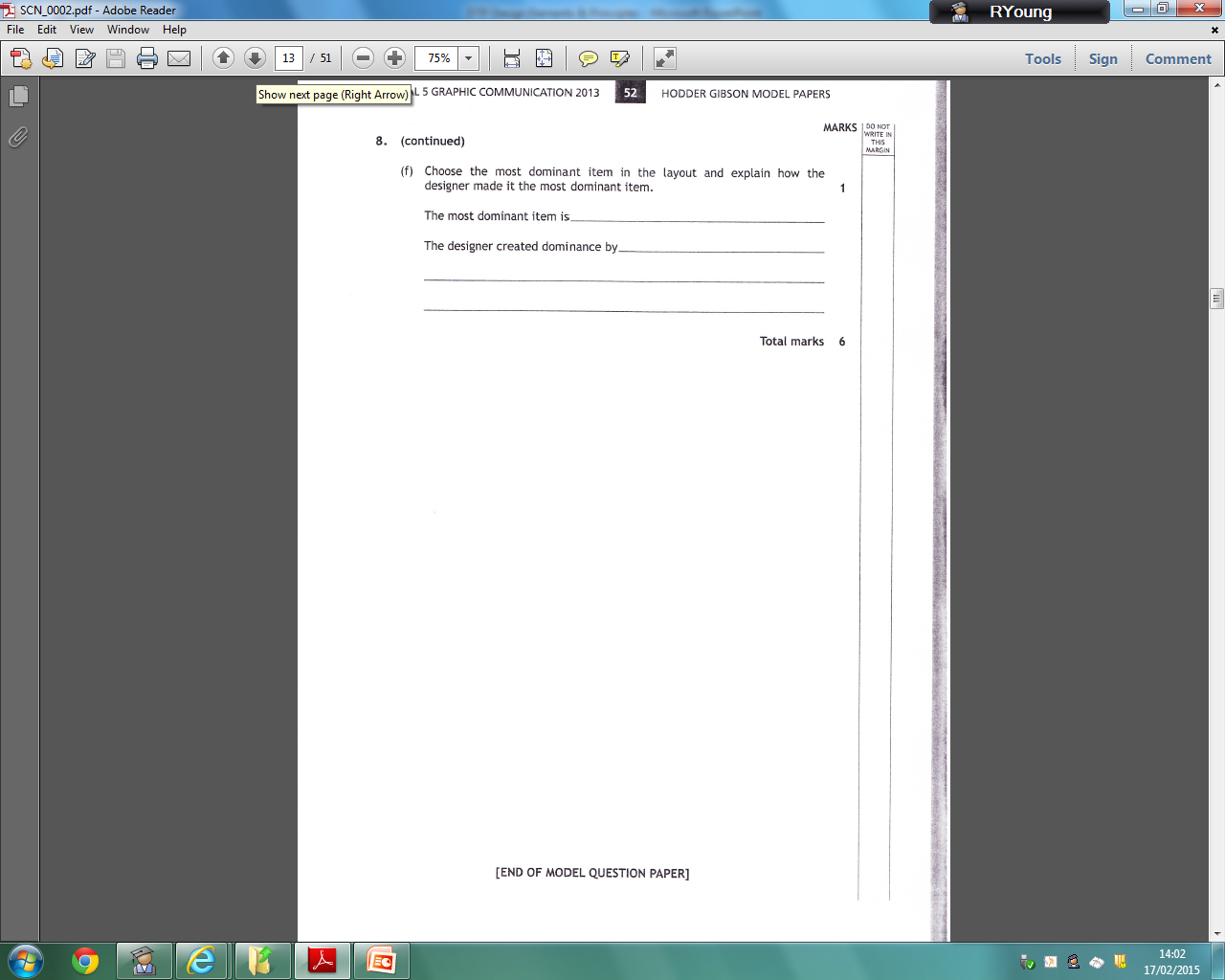 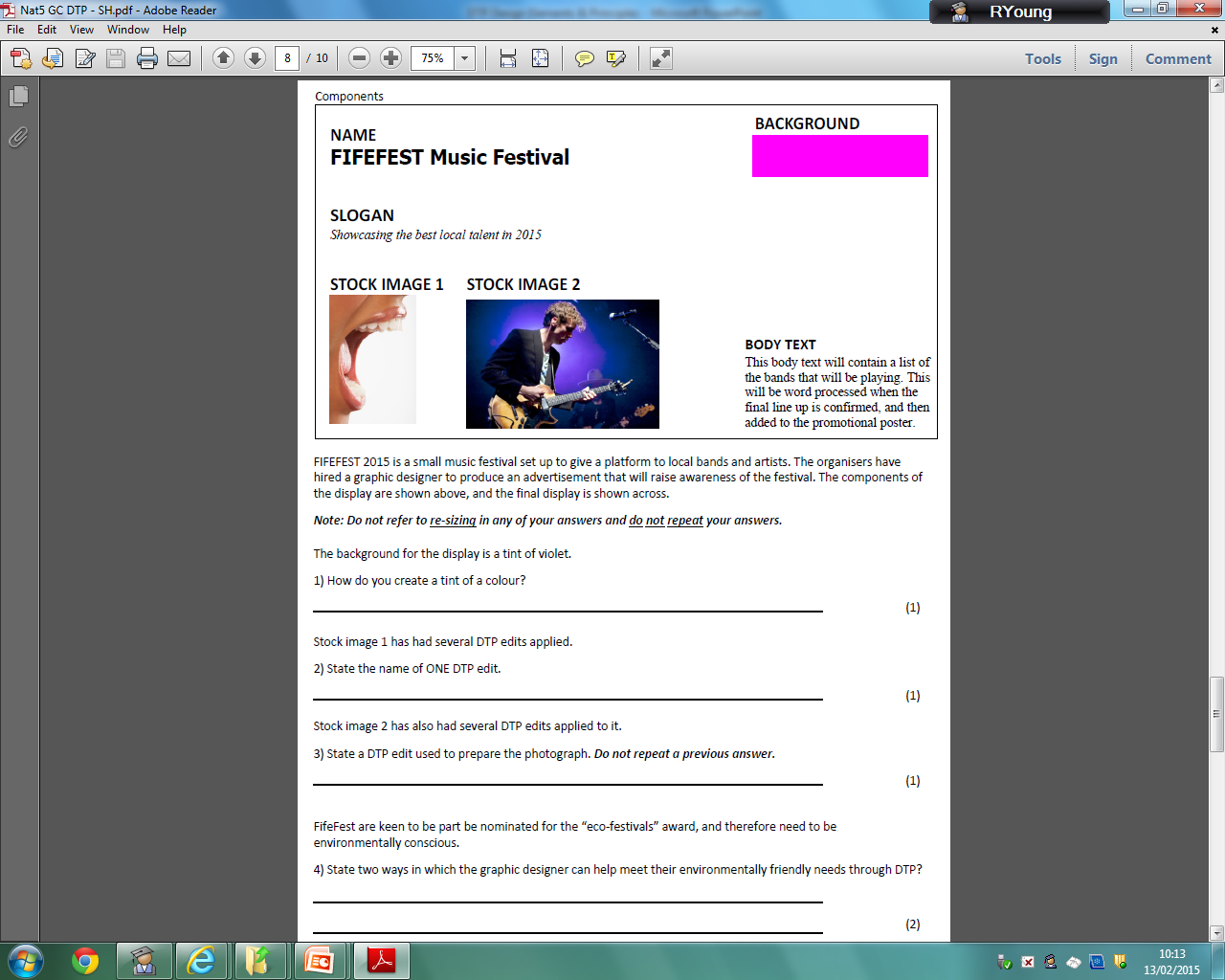 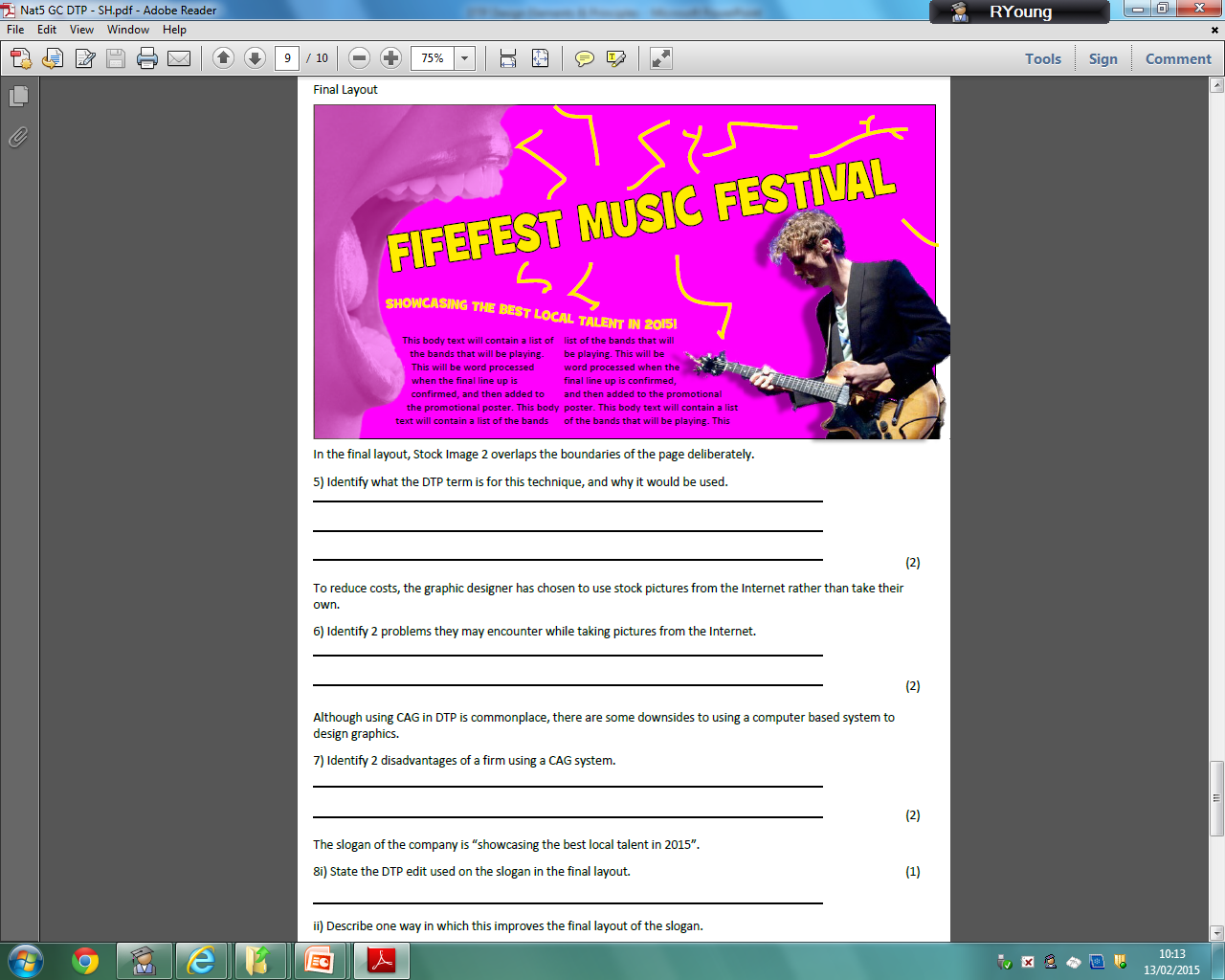 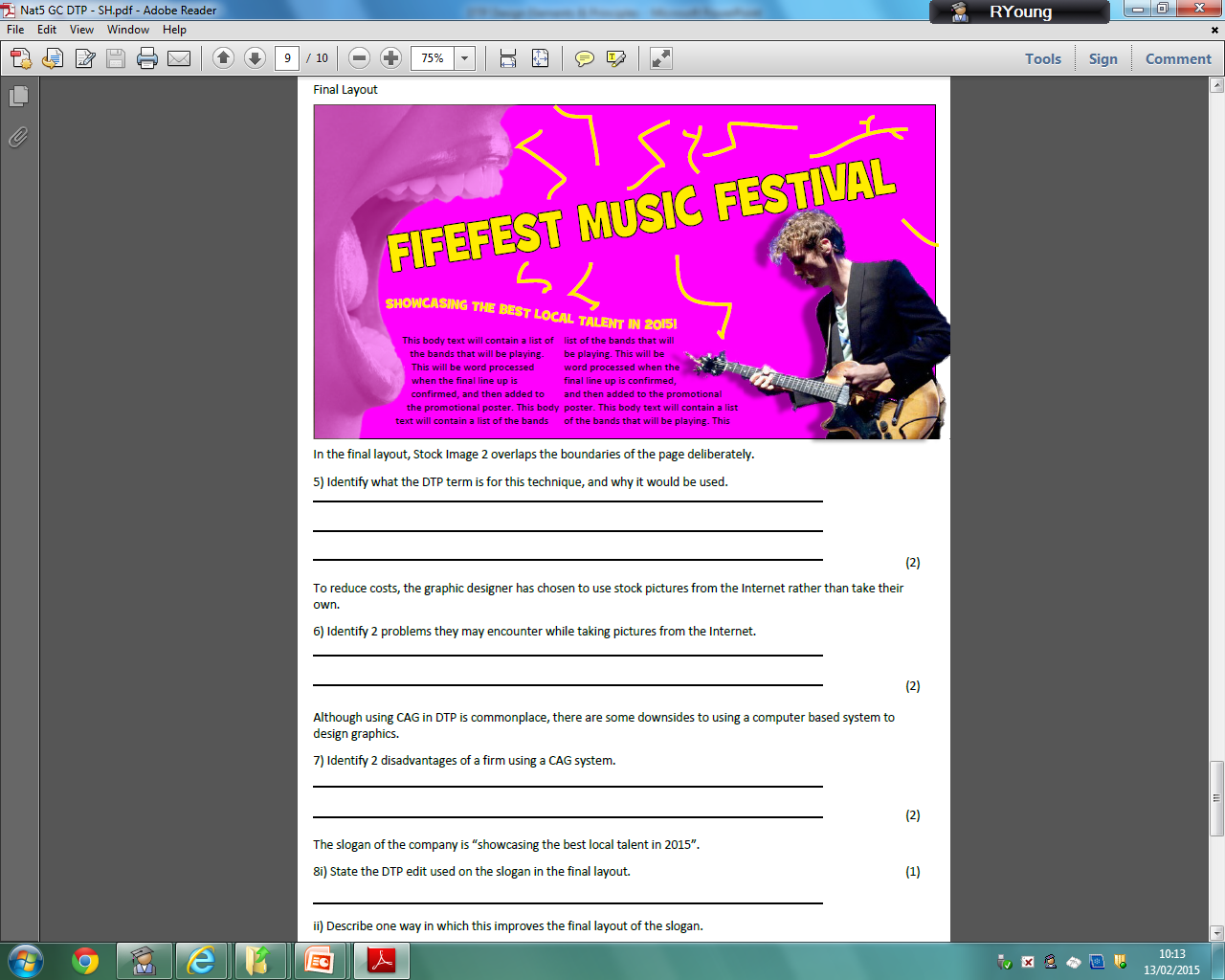 N5
EXAM
Revision
Graphs & Charts
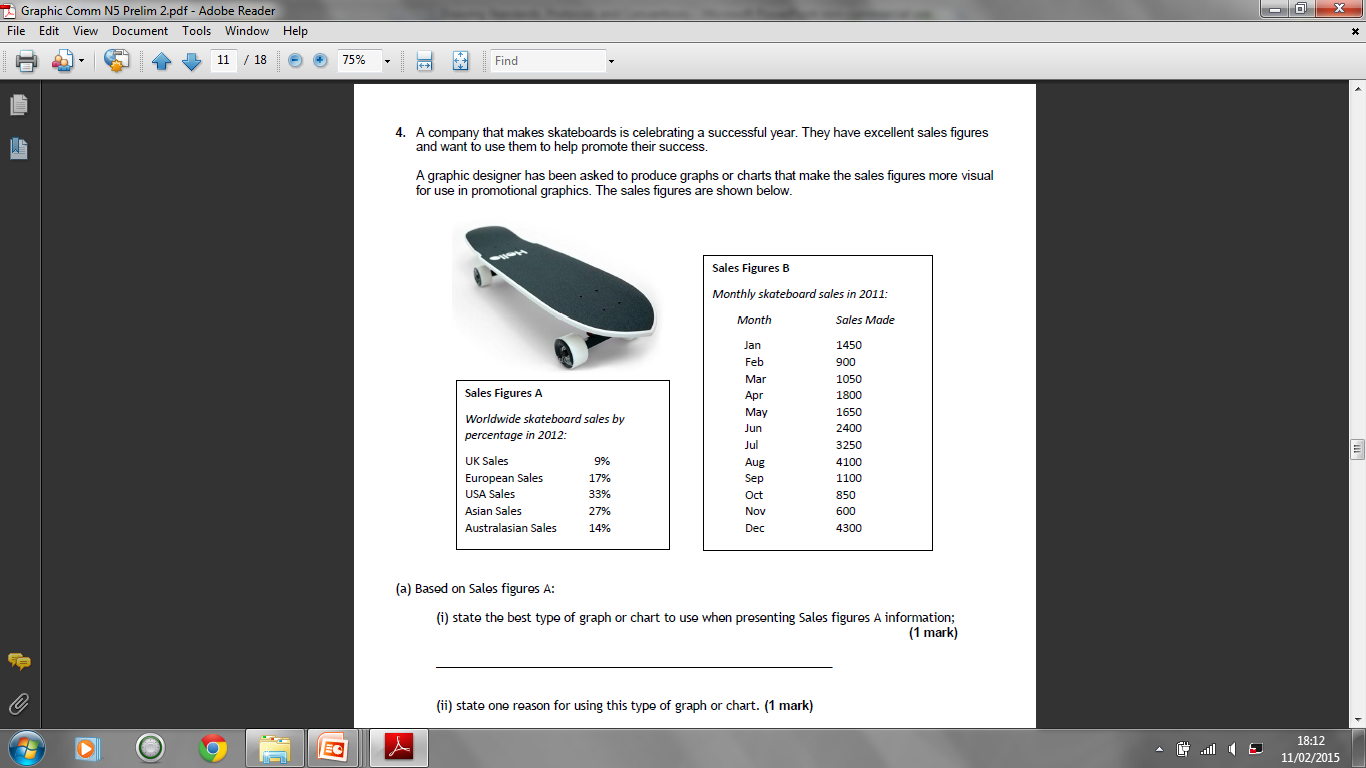 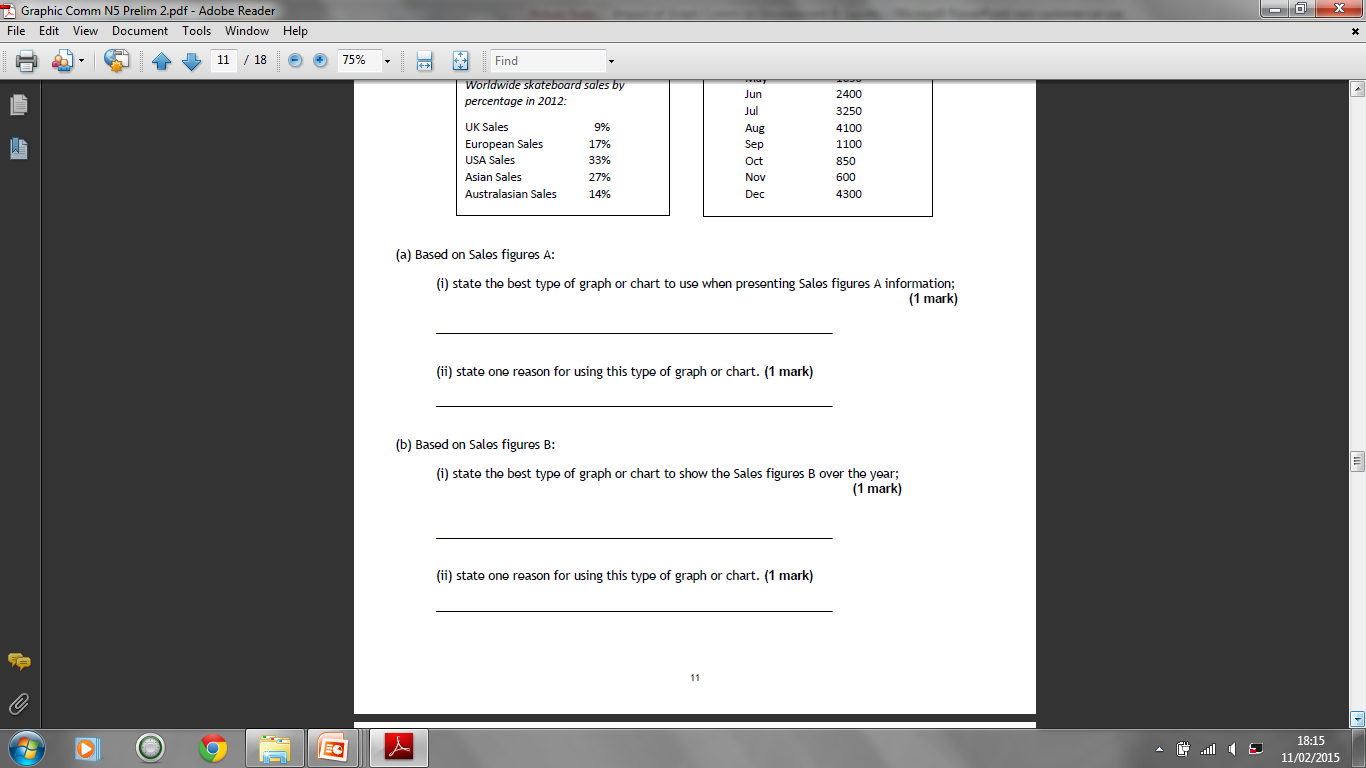 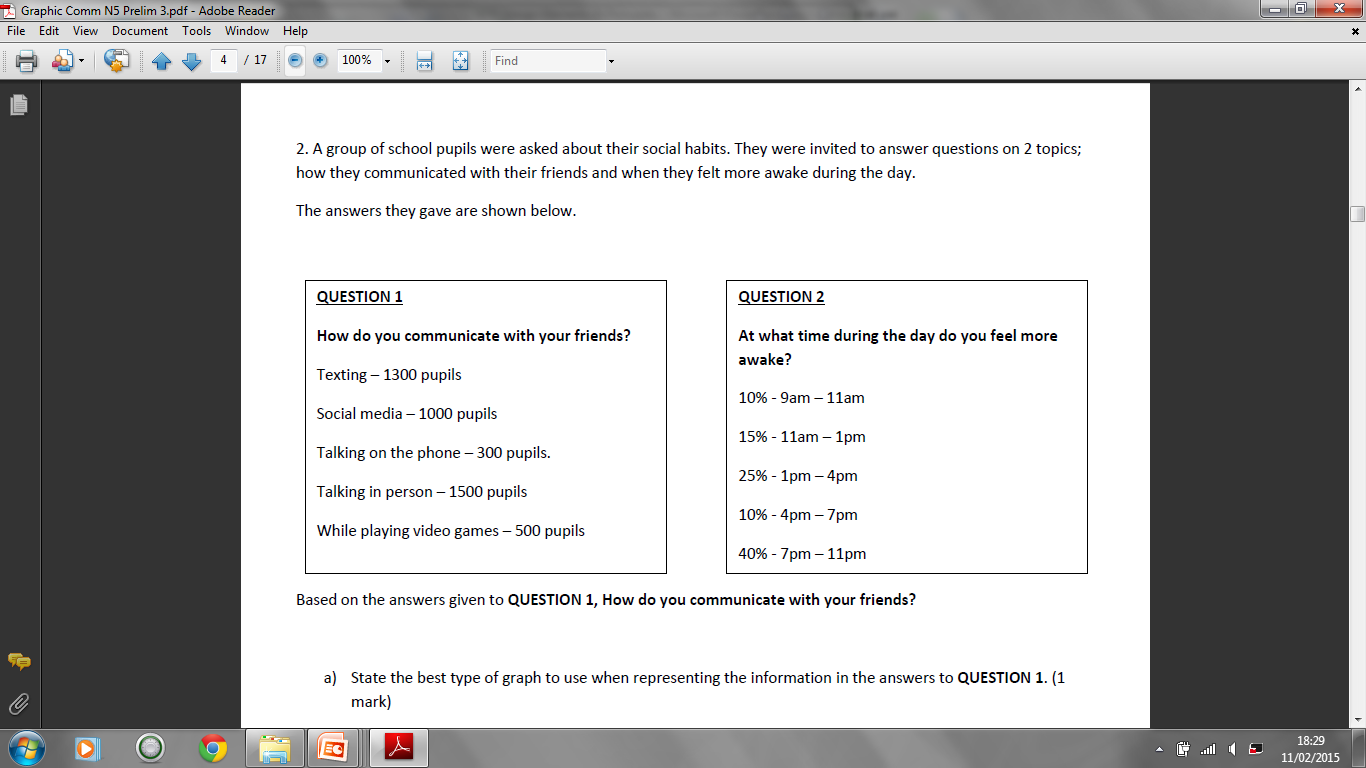 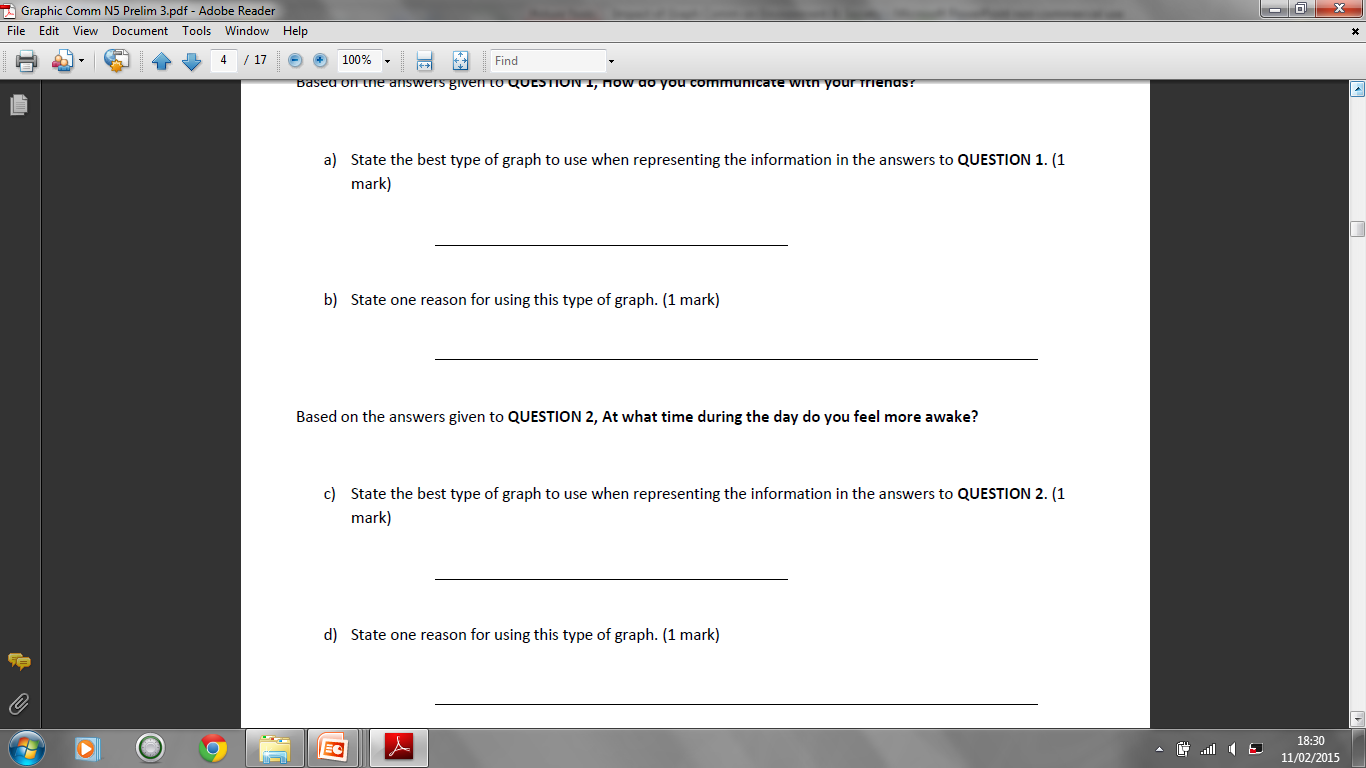 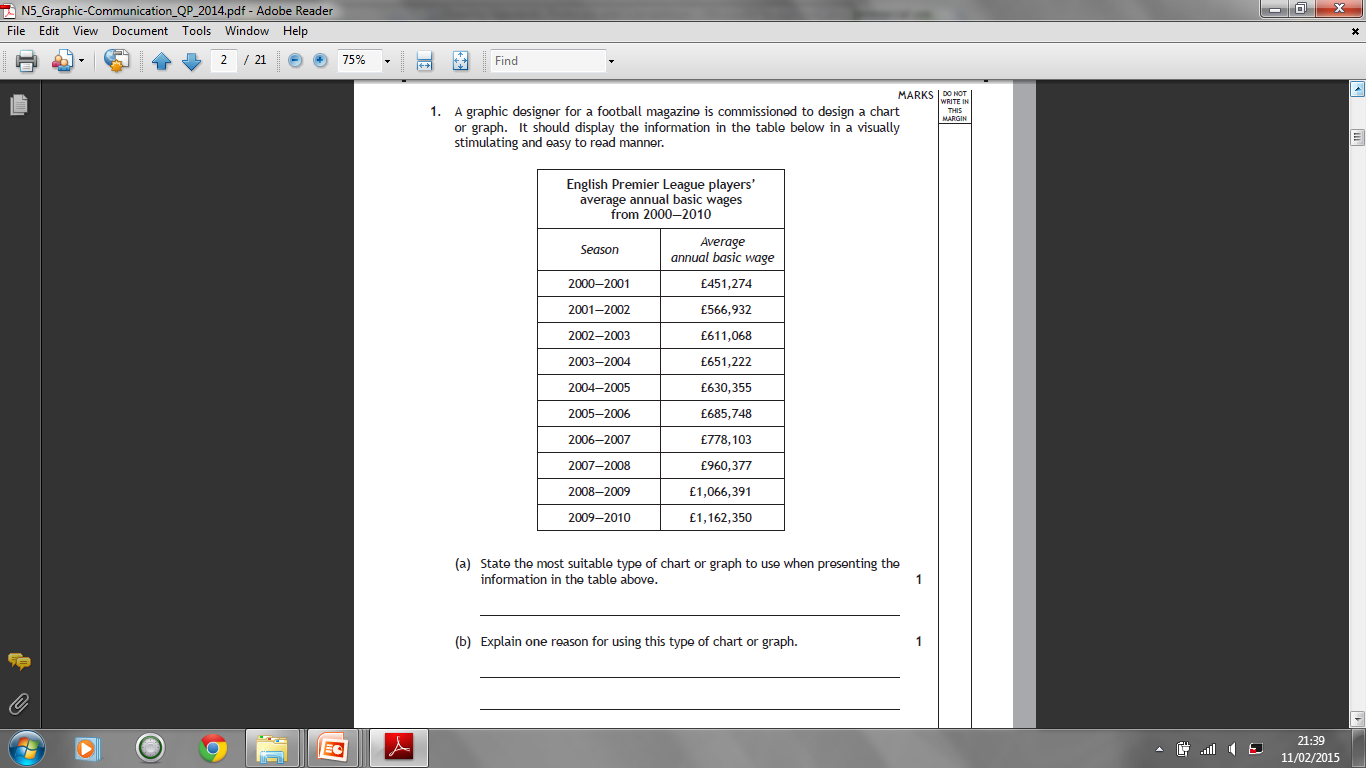 2 MARKS